Topografie starověké Itálie
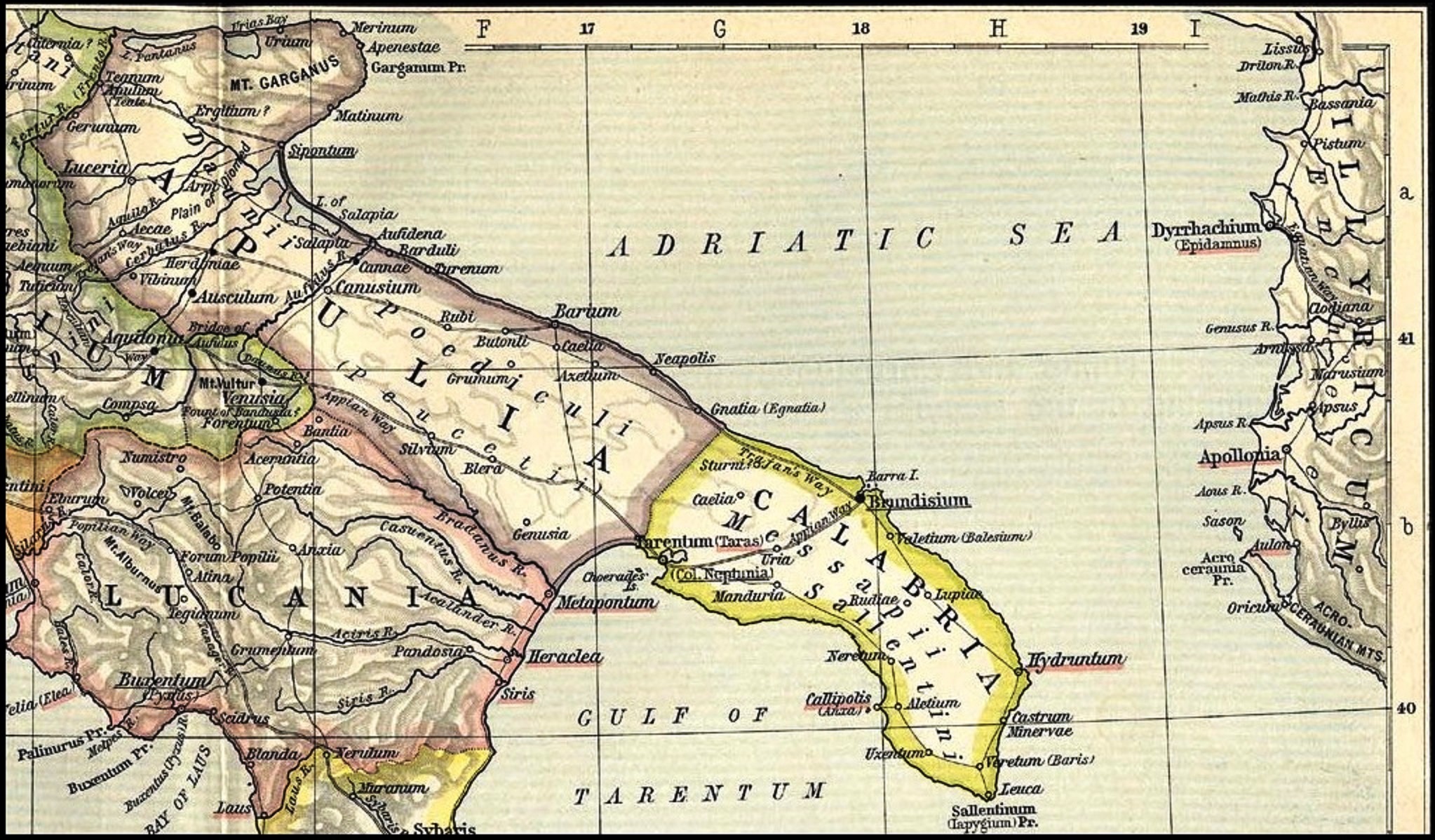 7. Regio II – Apulia et Calabria
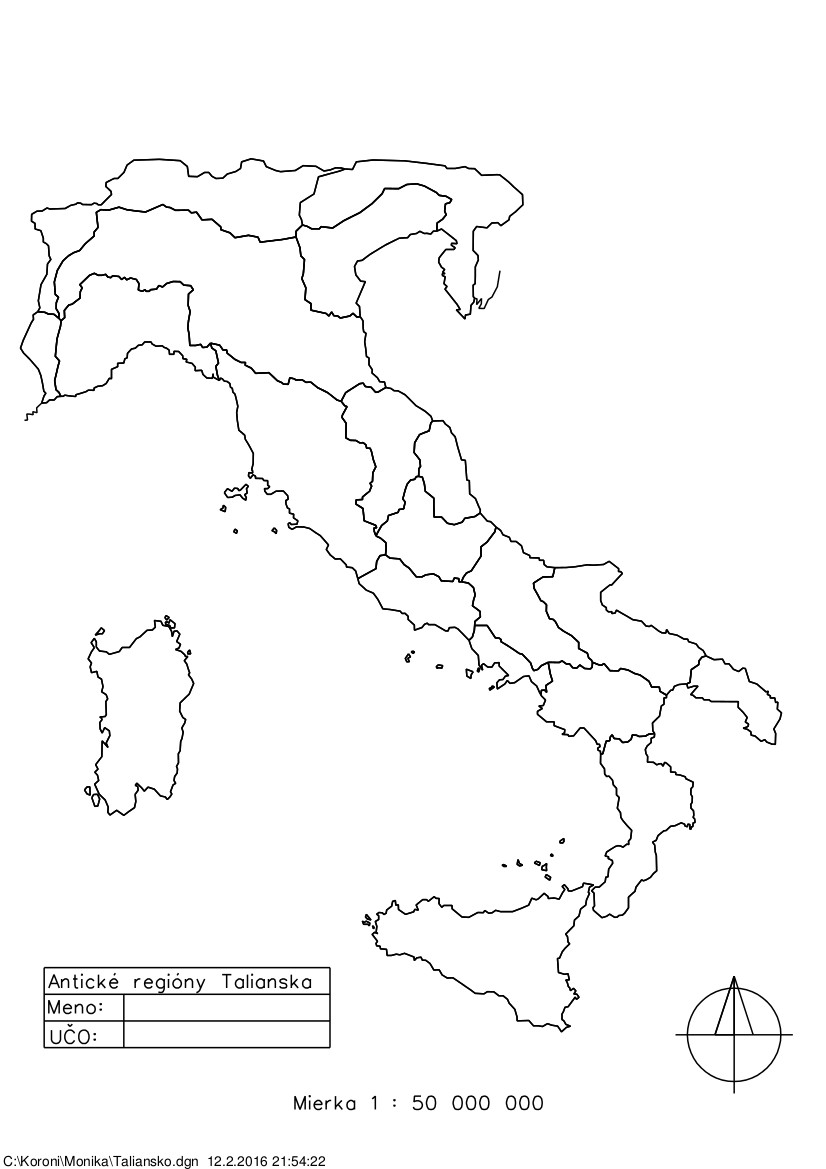 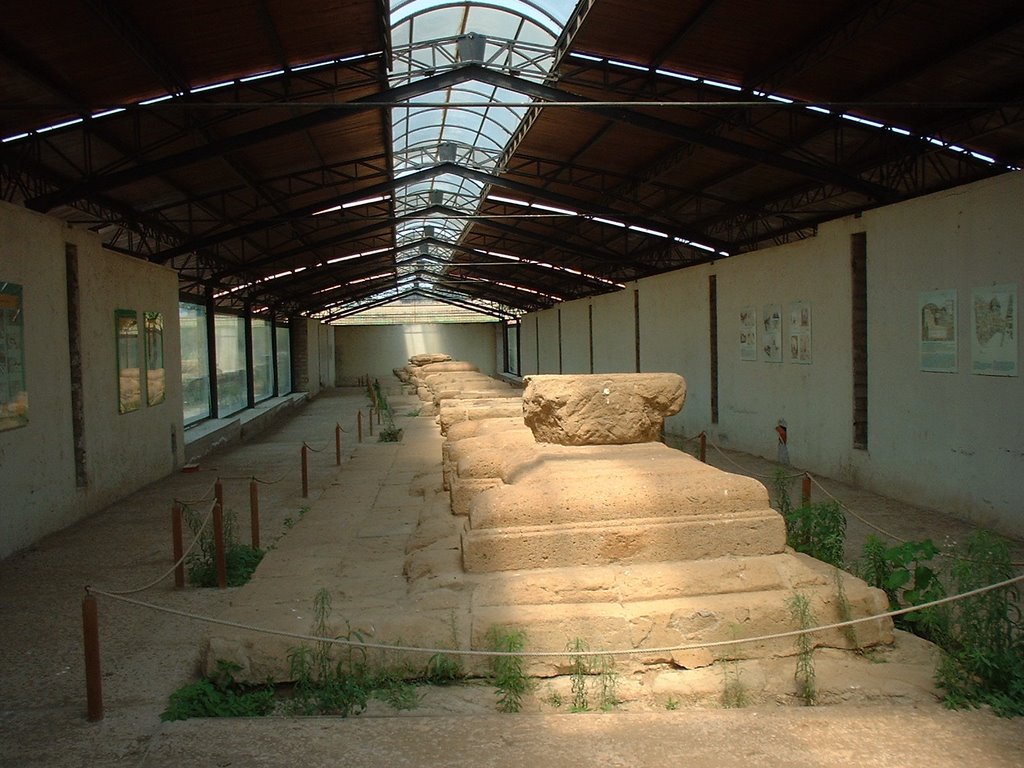 I
A
B
1
C
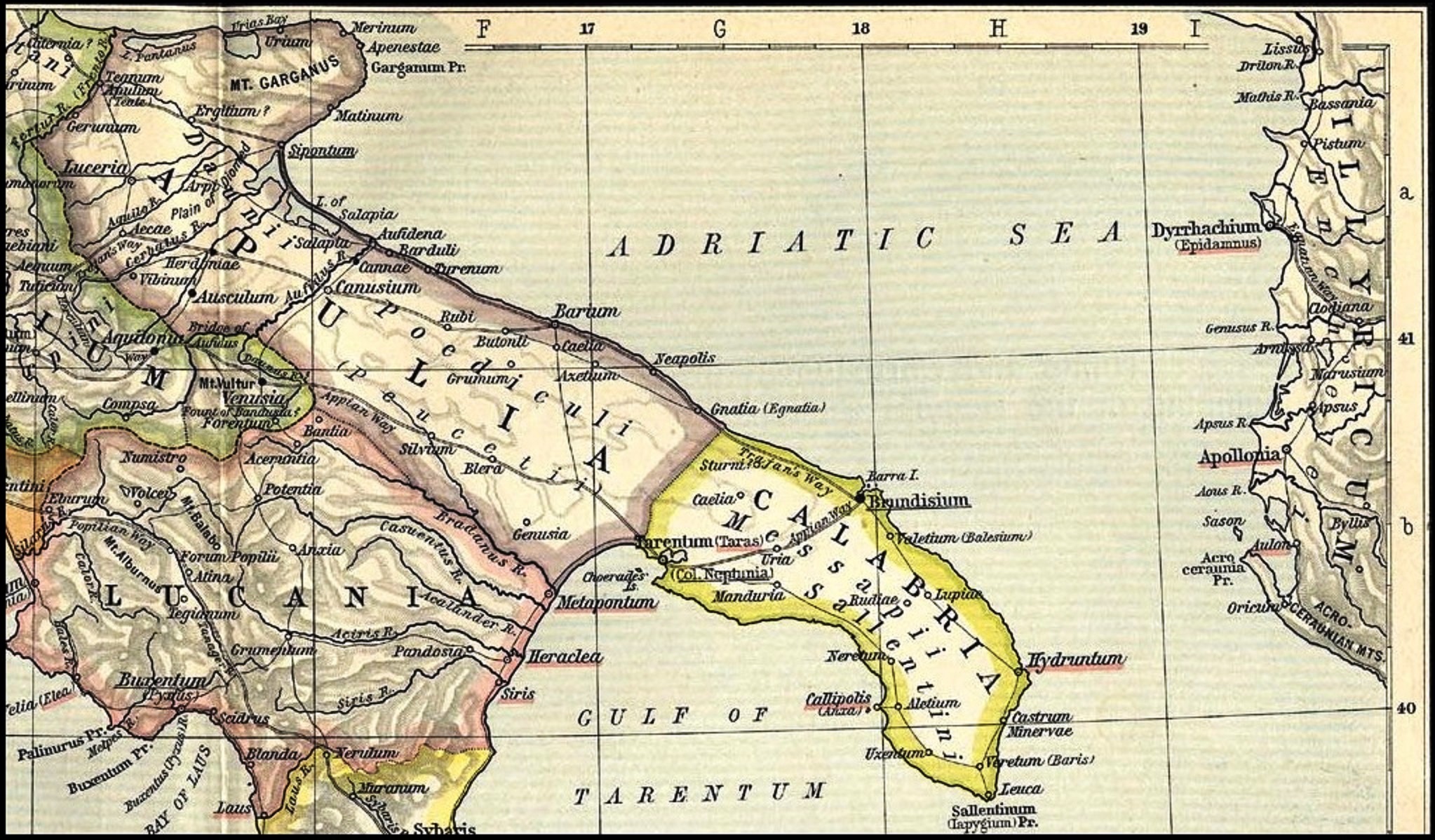 Apulia et Calabria

 Iapodi – Iapudia – Iapulia (podľa ilýrskeho obyvateľstva, d – l) 
 Gréci – Iapygia, obyvateľstvo Iapygovia
 pôvodne územie medzi Brindisi a Tarentom
 3 časti: 
	a) sever – Daunovia
	b) stred – Peuceti, Messapovia
	c) juh – Messapovia, Kalábrovia, 	              Salentini
 veľké osady, udržovali kontakty s Ilýrmi
v Albánsku, Chorvátsku a tiež aj s Grékmi

 706 BC – podľa tradície aj archeologických nálezov – Gréci zo Sparty založili Tarent (časté strety medzi Tarenťanmi a Messapmi)
 Messapovia organizovaní do miest, urbánna spoločnosť (Metaponto)
 grécka kultúra pomaly prenikala ďalej do územia – Peucezia (Goia del Colle), nekropoly v Noicataro, Ruligliano, Ruvo
 Daunovia na severe – okupovali celú nížinu a rozširovali územie na sever
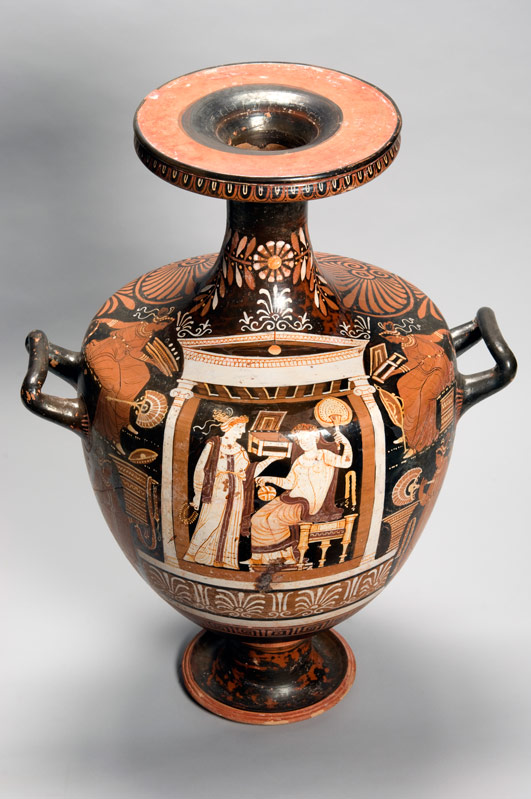 Apúlska červenofigurová keramika
 430 – 300 BC
 cca 20 000 zachovaných kusov váz (asi polovica z Apúlie, ostatné z Paesta, Kampánie, Lukánie a Sicílie)
 hlavné stredisko: Taras/Tarentum (grécke polis)
 dva štýly: jednoduchý (zvoncové krátery, krátery a malé nádoby) a bohatý štýl
 hlina menej bohatá na železo – pred výpalom pridávanie červeného náteru – dodal nádobe lesk a farbu
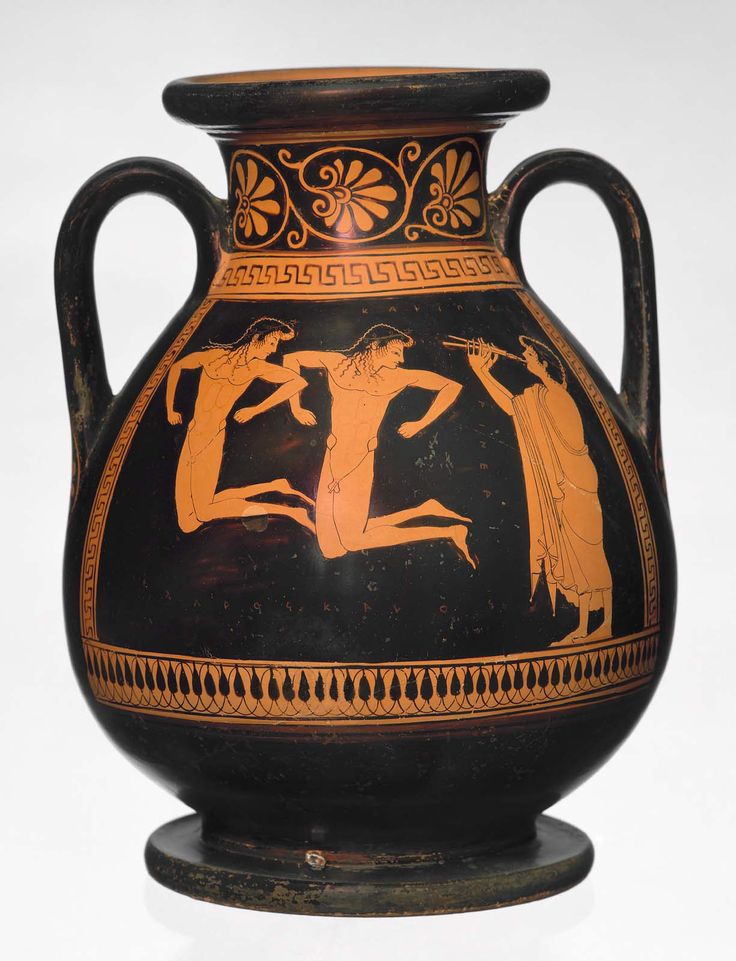 Jednoduchý štýl
1 – 4 postavy
motívy: mýtické, ženské hlavy, bojovníci v bitke, dionýzovský thiasos
 na zadnej strane – mladíci v plášťoch
 maliari: Maliar Sisyfa, Maliar Tarporley, pol. 4. stor. BC Maliar Varrese (začína sa nápadne podobať na bohatý štýl)
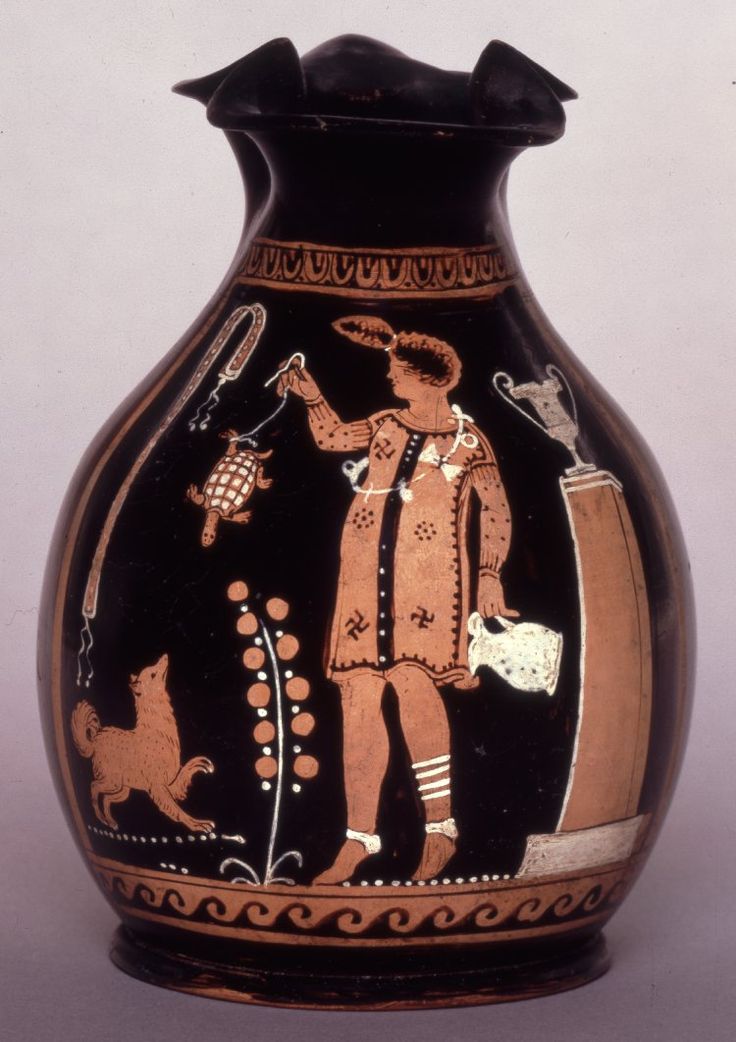 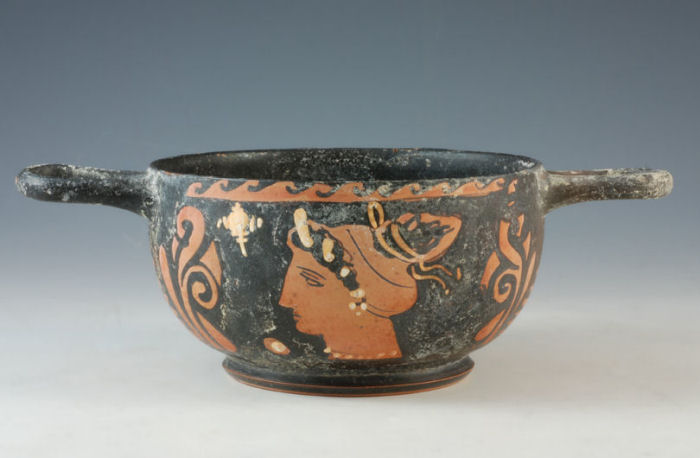 Bohatý štýl (ornamentálny)

 väčšie nádoby s priestorom na väčšie scény
 krátery, amfory, loutrophoroi, hydrie
 až do 20 postáv – dva a viac pásov
 farby: červená, žltá/zlatá, biela
 ornamenty jednoduché, od pol. 4. stor. – rastlinné motívy (na krku a stranách nádoby)
 pol. 4. stor. BC – jednoduché zobrazovanie architektúry – podsvetné paláce
 360 BC – pohrebné scény – obetovanie
 Maliar Ilioupersis, Dariov maliar, Baltimorsky maliar
 motívy: stretnutie bohov, amazonomachia, Bellerofon, Herkules, Trójska vojna, dionýzovské motívy, predstavy o posmrtnom živote
 2. pol. 4. stor. BC – svadby, ženy, erotické motívy, divadelné scény (z Attiky nepoznáme)
 od 370 BC – miznú scény každodenného života a atletické motívy
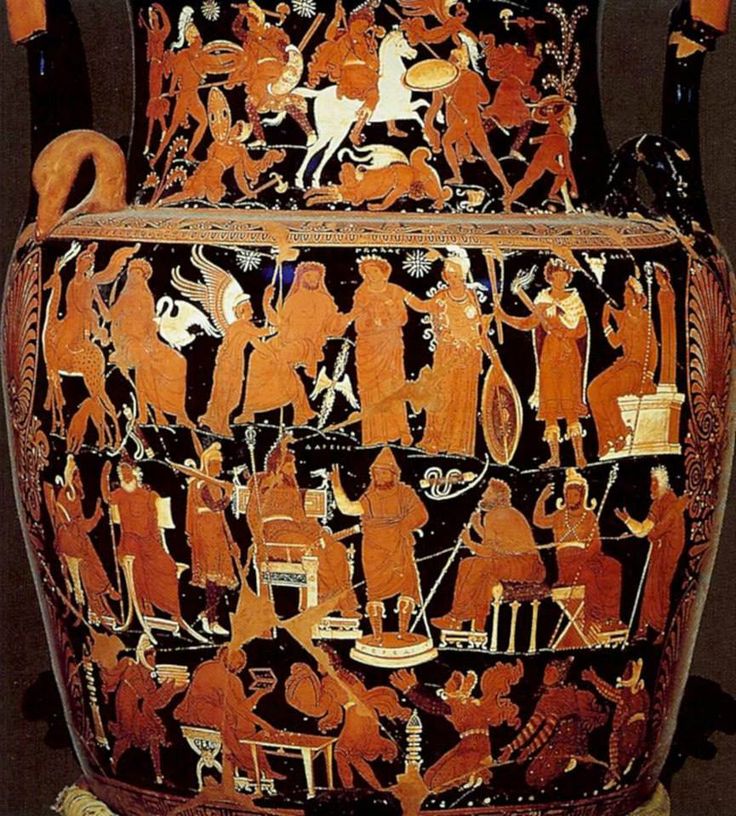 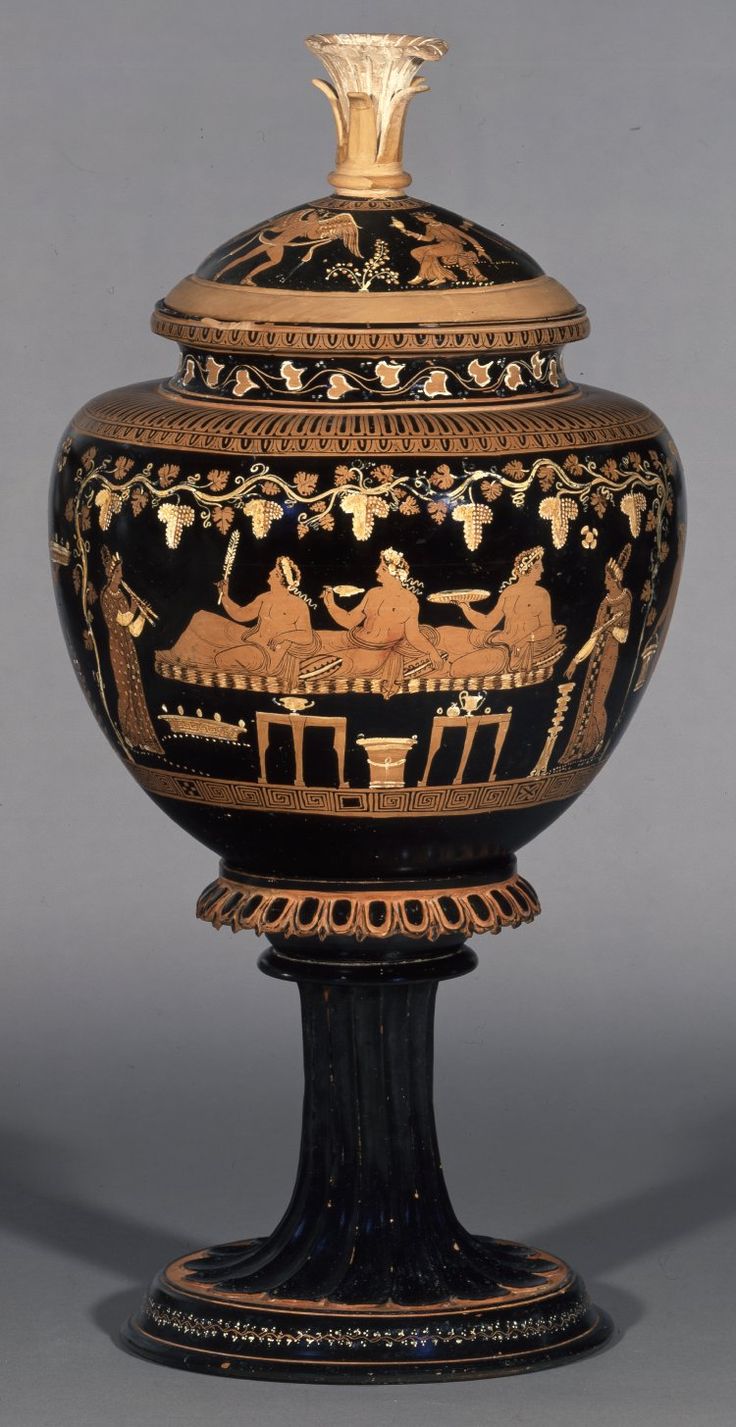 6. stor. BC – vplyv Tarentu dosiahol vrchol – pôsobenie filozofa, matematika a štátnika Archita
 strety s okolitým obyvateľstvom

 difúzia gréckej kultúry a vznik vlastného umenia a architektúry – veľmi vysoká úroveň
 338 BC – Archidamos – na popud Tarenťanov – prišiel bojovať s Messapmi – zomrel
 Alexander Molosso – strýko Alexandra Veľkého – tiež zomrel v 331 BC
 ďalší: Agatocles zo Syrakúz, Pyrhus, Rimania – snaha ovládnuť toto územie

 4. – 2. stor. BC – obdobie vojen – rôzni vojvodcovia a vojaci
 Tarent okupovali – Pyrhus aj Rimania, významný zvrat až s príchodom Hannibala na kon. 3. a zač. 2. stor. BC – Hannibal porazený a s ním aj Tarent
 Quintus Fabius Maximus – odváža z Tarentu korisť – napr. bronzová socha Herkula od Lyssipa
 224 BC – založenie Brindisi – most medzi Rimanmi a Východom – via Appia predĺžená až sem – prostriedok romanizácie
 mestá na via Appia – vysoký životný štandard
 2 stor. AD – via Traiana – pozdĺž Adriatického pobrežia až do Brindisi (mestá na západe úpadok)
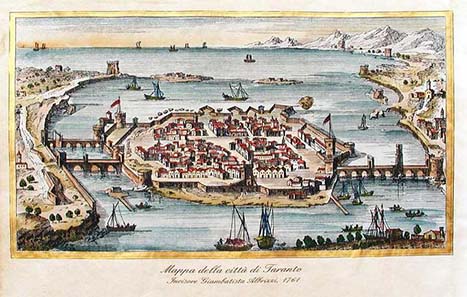 Lucera
 mesto Dauniov
 založenie prisúdené Diomedovi (kráľ v Argu)
 314 BC – 2500 rímskych rodín zakladá kolóniu (1. na juhu)
 stredoveké mesto si ponechalo rímske rozloženie (ovládali Moslimovia)
 svätyňa – pravdepodobne Atény – zachovali sa len základy, identifikácia – votívne nálezy
 najdôležitejšia antická pamiatka – amfiteáter
 kon. 1. stor. BC – počas založenia novej kolónie Augustom
 nápis pri vstupe „Marcus Vecilius Campus nechal postaviť na svoje náklady a na vlastnom pozemku, na pamiatku Augusta“
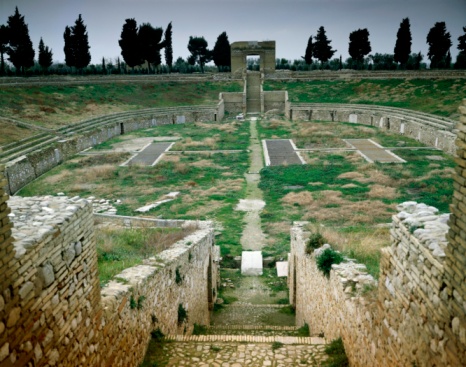 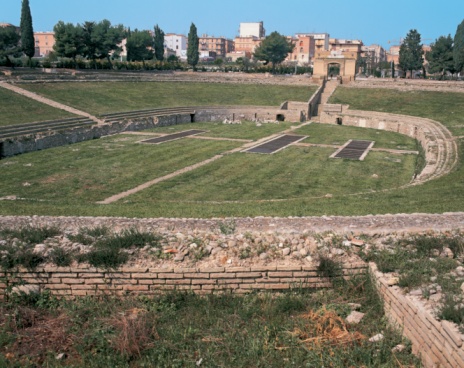 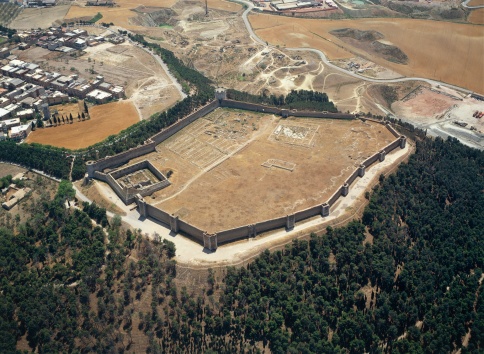 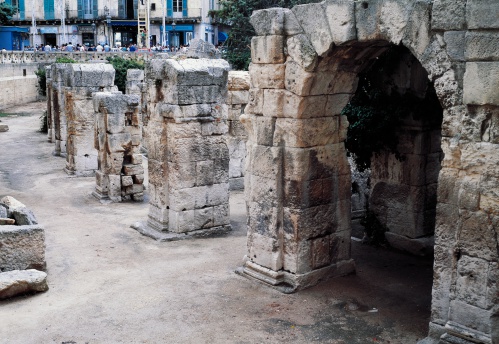 Canosa
 Canusium
 strategická poloha pre kontrolu územia (na vyvýšenom mieste)
 založenie – Diomedes
Predrímske osídlenie 
 osídlenie doložené už v 7. tisícročí BC
 sídliská: Dauniovia
 archaické osídlenie: budovy a hrobky aristokratov, tzv. „Dauni principles“
 nekropoly zo 7. stor. BC – hypogea (Lagrasta, Varnese) – niektoré maľované aj v interiéri – napr. hrobka Kerbera, veľké množstvo apúlskych váz – červenofigurová keramika
 dôležité obchodné stredisko – keramika
 mesto ovplyvňované helenistickou kultúrou – plán mesta ako grécke polis
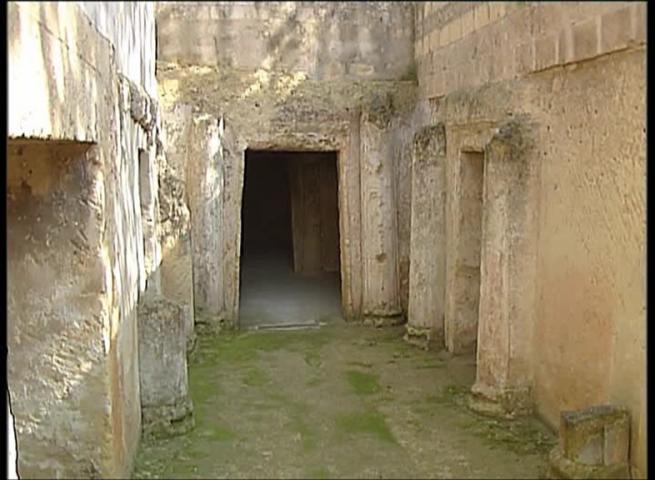 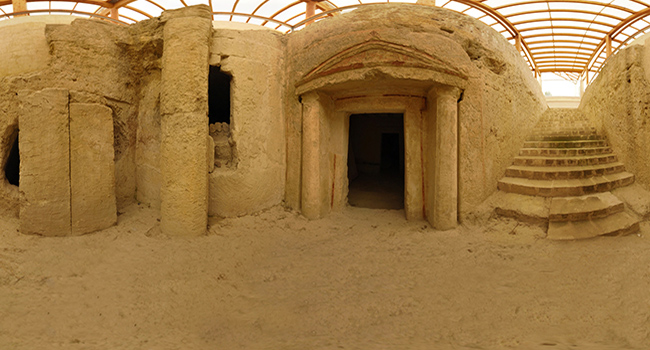 Hrobka Kerbera
 daunijská hrobka
 freska z 3. stor. BC
 helenistické vplyvy
 ďalšie fresky: hoplites (pravdepodobne hrobka nejakého jazdca)
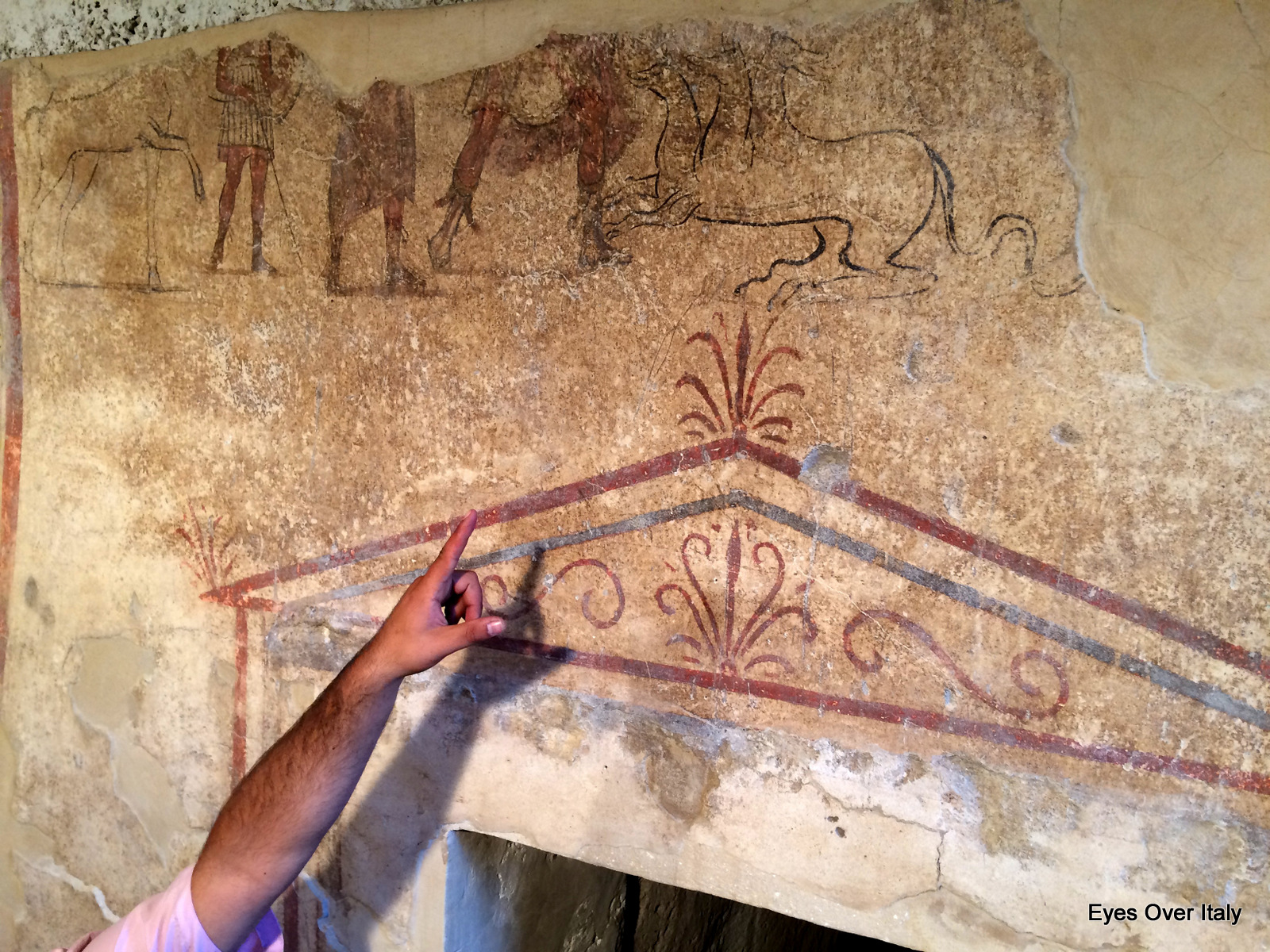 318 BC – spojenec Ríma
 216 BC – prichýlili Rimanov po porážke pri Cannae
 88 BC – municipium
 Antoninus Pius – povyšuje mesto na hlavné mesto Apulia a Calabria

 priamo mesto Canosa – via Traiana – cesta lemovaná rímskymi hrobkami, čestný oblúk pôvodne obložený mramorom, tehly zo zač. 2. stor. AD

 via Cadorna – hrobky typu hypogeum

 via Giove Toro – pódium veľkého rímskeho chrámu odkiaľ pochádza socha Jupitera z 2. stor. AD
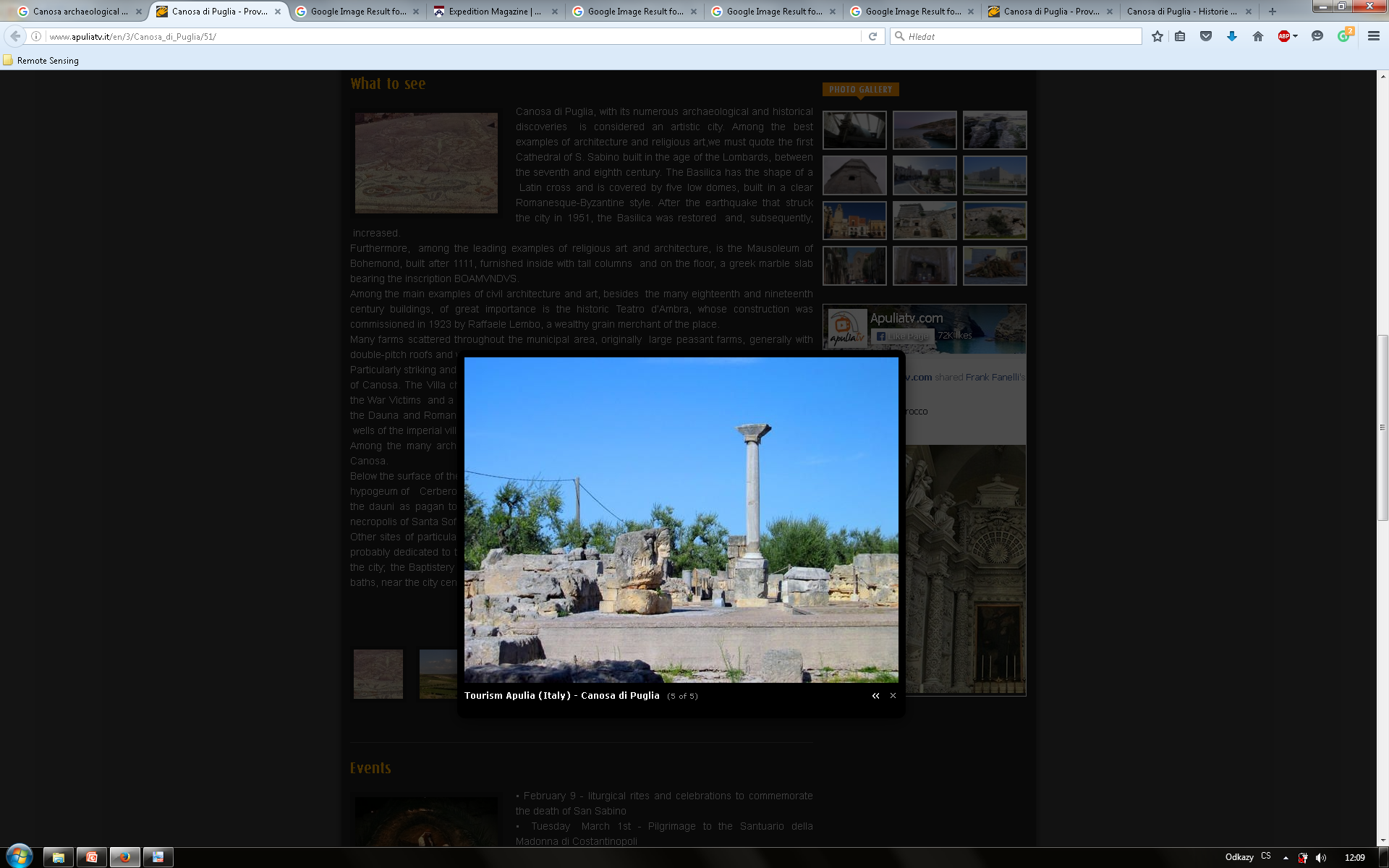 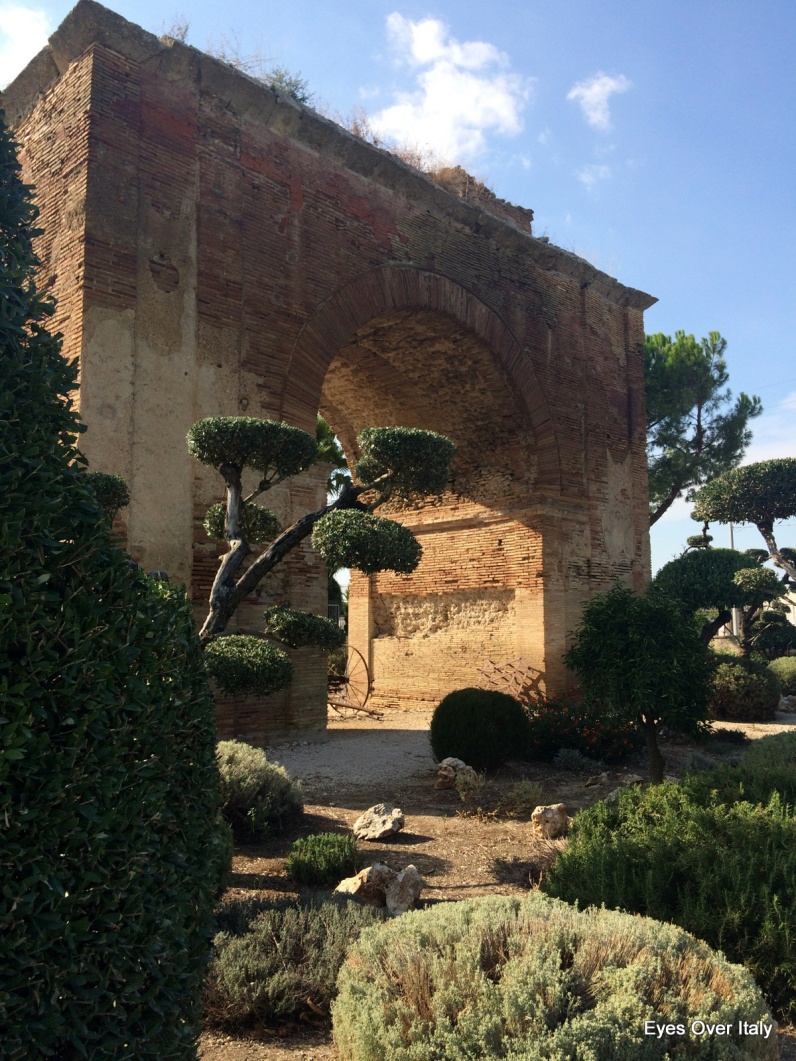 Pahorok S. Lucio – ranekresťanský komplex
 bod základmi ranekresťanskej baziliky – zbytky etrusko-italického chrámu
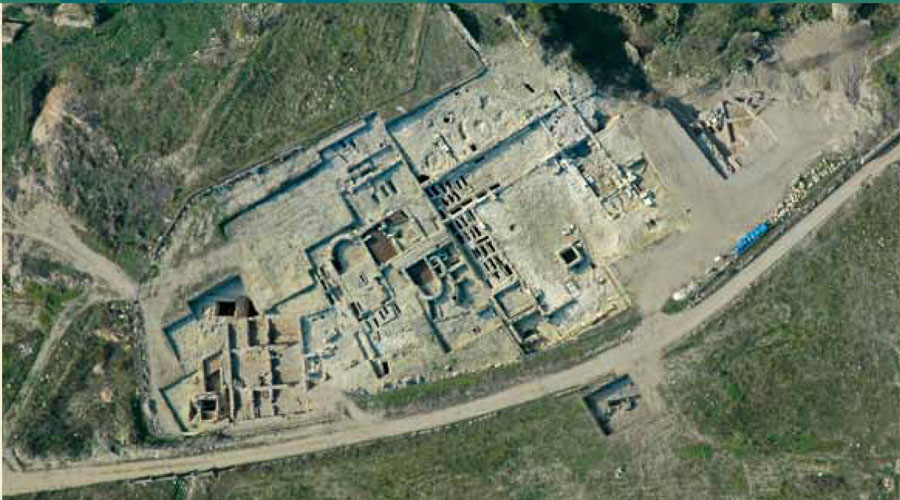 Dolmen z Bisceglie (Dolmen della Chianca)
 doba bronzová (dolmen di Albarossa, dolmen della masseria Frisari)
 1200 – 1000 BC
 objavený 1909
 v blízkosti nájdené zvieracie kosti, fragmenty keramických nádob, kamenné nože
 6 kostrových pozostatkov dospelých a detí – roztrúsené, dve kostry vcelku
 dromos: spálená keramika, bronzový prívesok a konvica
 pozostáva z dromu (po celej dĺžke obložený kameňmi) a štvorcovej komory, z miestneho vápenca
 celková dĺžka približne 10 m
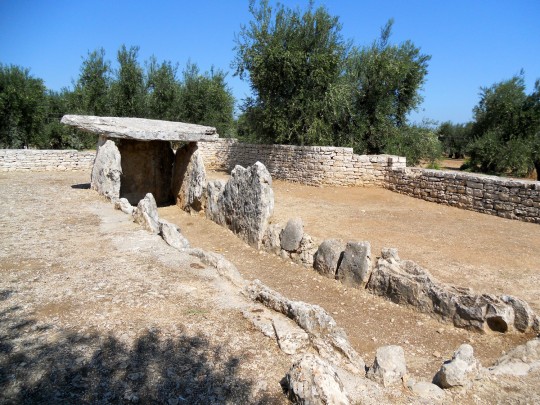 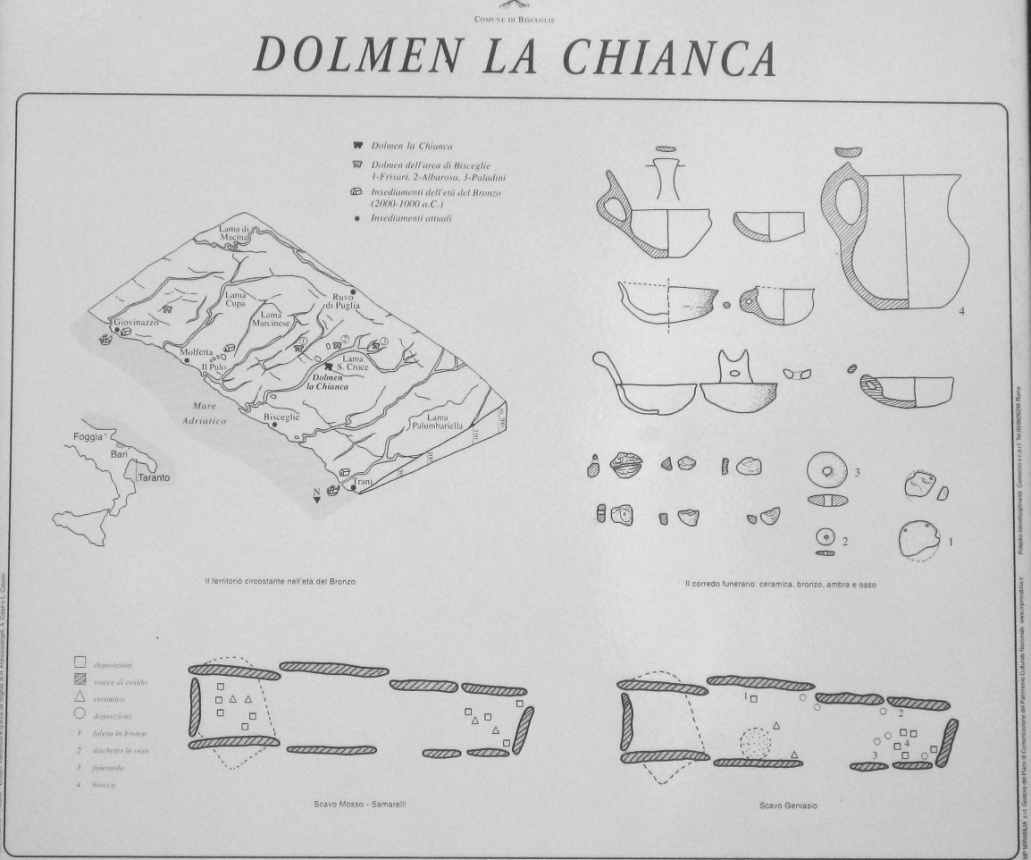 Gioa del Colle (Bari)

 asi 5 km od centra Bari – lokalita Monte Sannace
 zvyšky obrovského osídlenia – neznáme antické meno –identifikované ako Thuriae(?) (mesto zničené Kleomenom v 302 BC)
 pozoruhodné – 4 okruhy opevnenia obklopujúce územie 847000 m2 – 4-3. stor. BC (prvé tri okruhy lepšie preskúmané)
 1. okruh – na vyvýšenom mieste – vo vnútri hrobky typu hypogeum z archaického obdobia
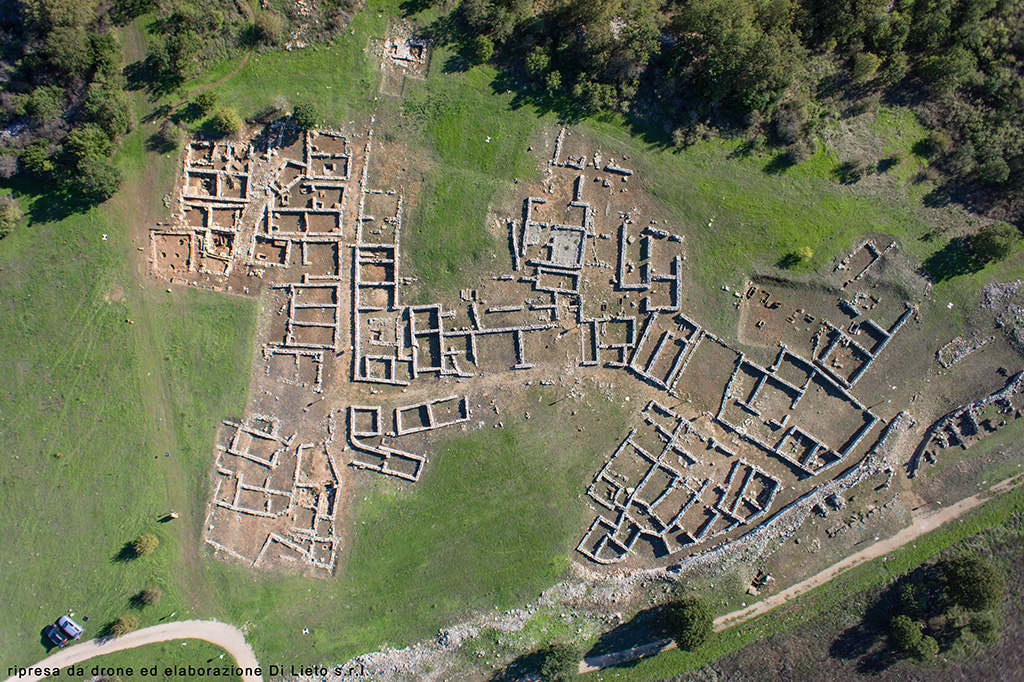 pred-rímska Peucetia – osídlenie od doby železnej do 3. stor. BC (mesto opustené)
 obdobie najväčšej prosperity – 6. – 3. stor. BC – helenistická fáza
 druhá pol. 4. stor. – opevnenie – rozdeľuje mesto na akropolu a obývanú časť na západnej strane planiny
 prvé opevnenie obkolesuje akropolu, druhé západnú, obývanú časť – napája sa na prvý okruh
 staršie výskumy: verejné aj súkromné budovy, rôzne druhy hospodárskych budov – od domov s jednou miestnosťou po peristylové domy
 výskum 1994 – 2001: 
dve sondy na akropole: dve veľké budovy používané ako obydlie, ale dokazujúce aj kultovú činnosť – jedna archaická budova, druhá datovaná do doby železnej
Insuly II a III (sčasti známe) a nová insula B – budovy väčšinou identifikované ako domy, obchody alebo dielne
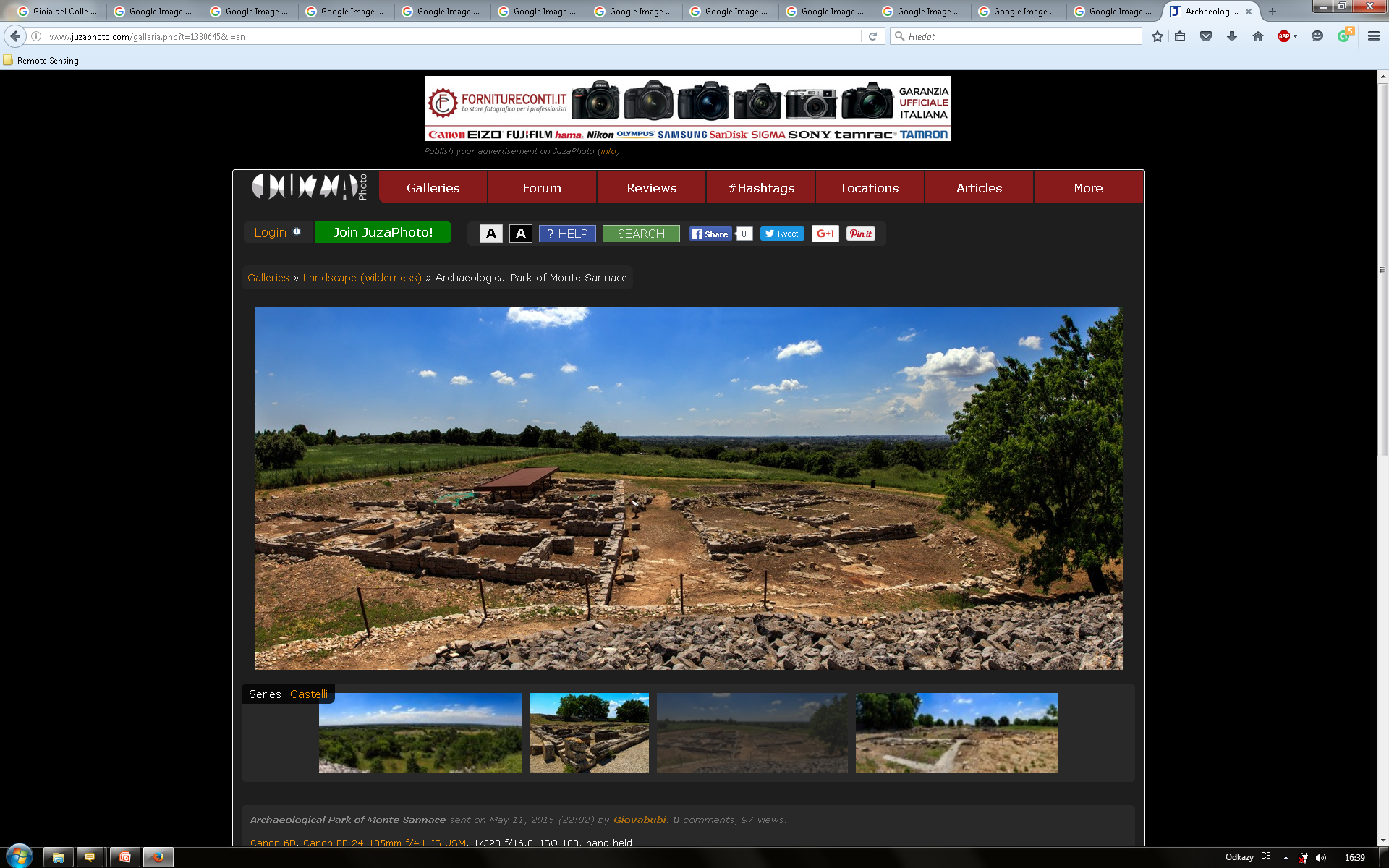 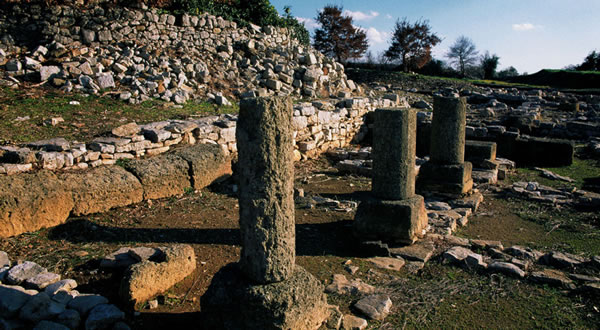 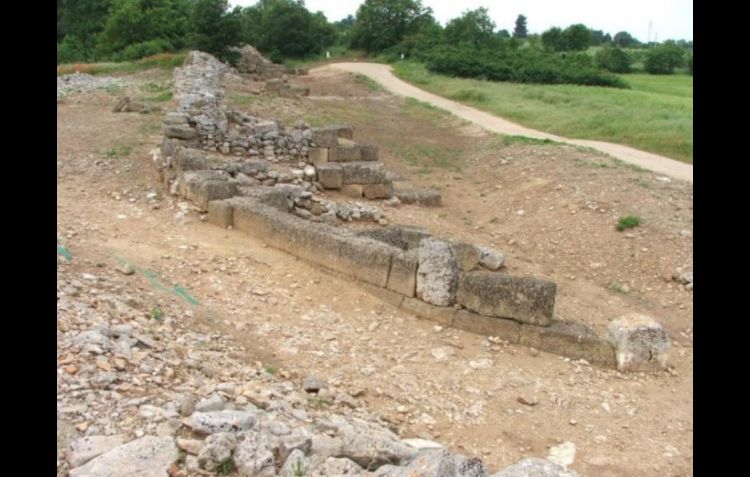 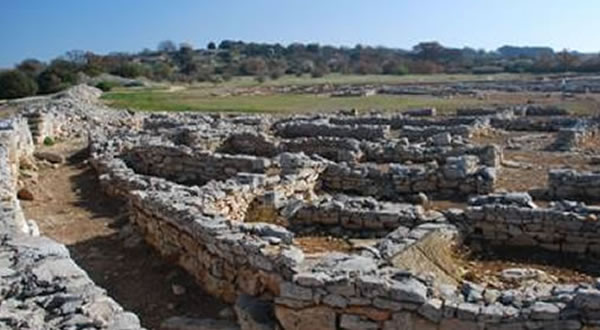 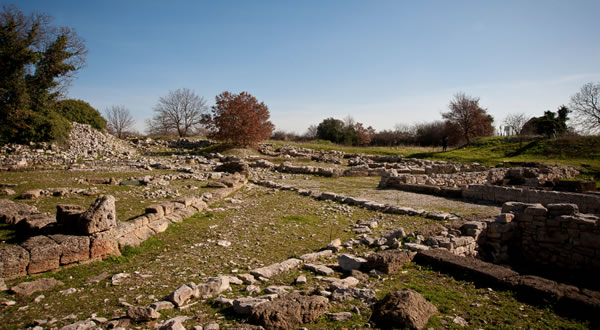 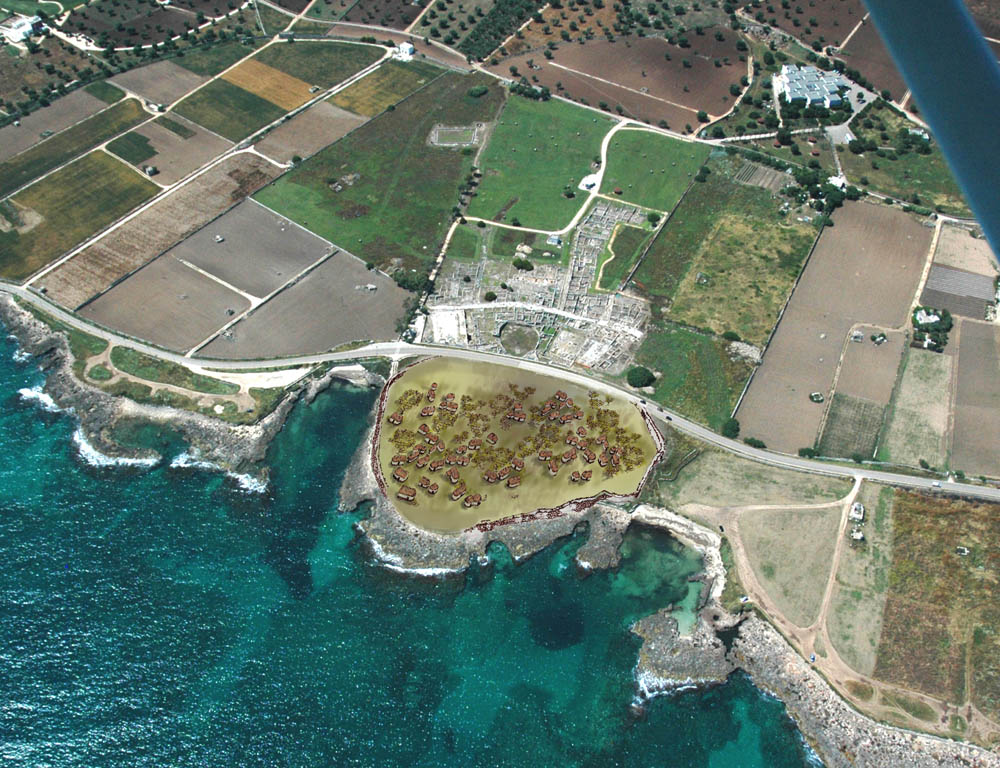 Egnazia (Gnathia)
 Strabo, Horatius – len zmieňujú umiestnenie pri mori, na hranici medzi Peucetiou a Messapiou
 najstaršie doklady osídlenia: pozdná doba bronzová (13. – 12. stor. BC) – roztrúsené skupiny chatrčí
 najhustejšie obývaná oblasť – opevnená múrom, z ktorej sa neskôr stala akropola
 opevnenie – kon. 5. stor. BC – Messapinská fáza, skoro 2 km dlhé, množstvo rekonštrukcií, predsunutá priekopa 
 vnútri – pred-rímske hrobky
 skutočná messapinská nekropola – západná časť – dokumentuje zmeny pohrebného rítu v priebehu storočí

Západná nekropola
 používaná od pol. 4. stor. BC
 predtým používané ako lom
 pseudosarkofágové hrobky, komorové a pseudokomorové hrobky (maľované)
 1. stor. AD – kremácia
 3.- 4. stor. AD – znovu inhumácia
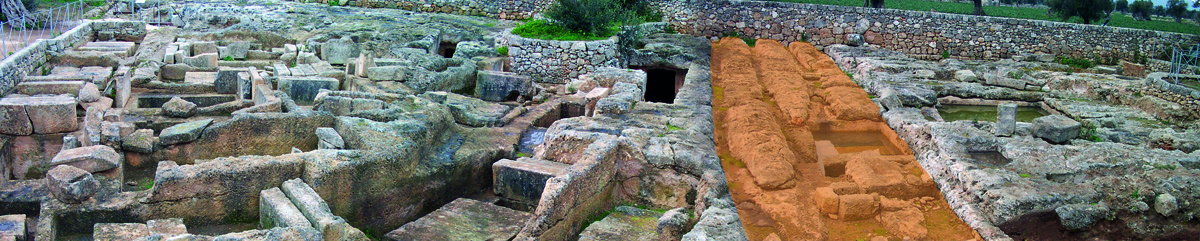 Messapinské hrobky
 najprv objavené v 19. stor.
 gnathijská keramika – pol. 4. – 3. stor. BC – čierny náter, maľba červená, biela alebo žltá
 vyrábaná v mnohých centrách v Púglii, ale najviac pochádza z hrobiek
 nad jednou z hrobiek postavená pec na výrobu keramiky

 v rovnakom období sa tvorí agora – vplyv helenizmu – na úpätí akropoly
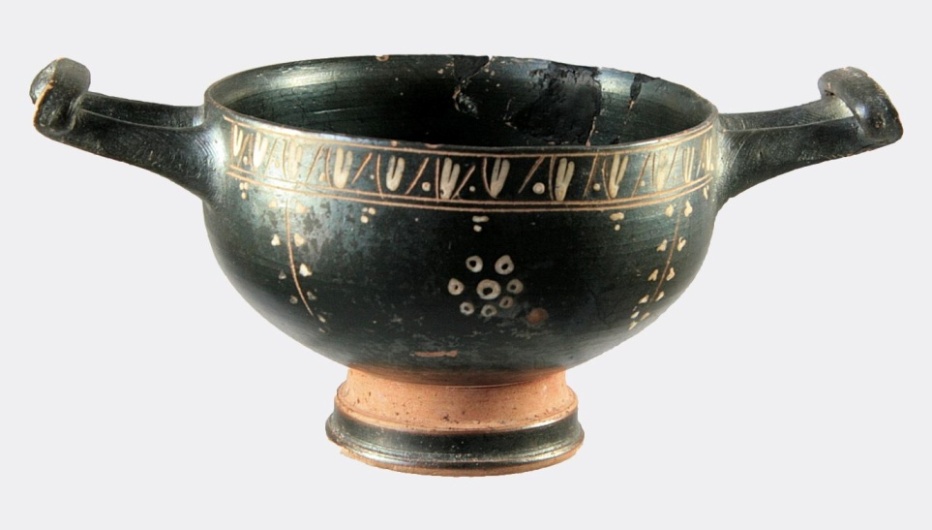 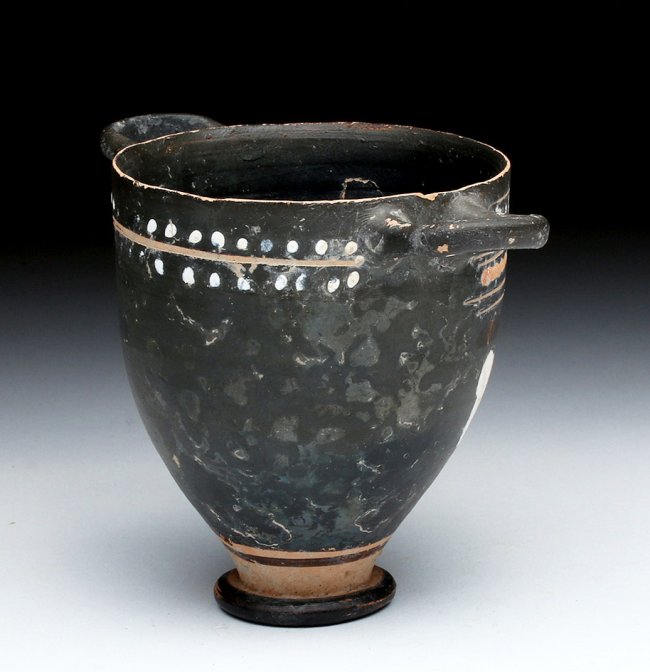 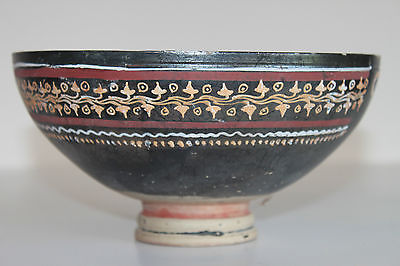 Rímska časť mesta
 3. stor. BC
 civilná bazilika, chrám východných božstiev, amfiteáter, fórum, via Traiana, kryptoportikus (podzemné skladisko obilia)
 obchody, domy, dielne, pec na keramiku

Civilná bazilika
 obchod a súdy
 20 stĺpov
 vstup na juhovýchode
 na strane k akropole – veľká miestnosť s mozaikovou podlahou: tri Grácie

Chrám východných božstiev
 V strede báza s dedikačným nápisom v latine, na zvyšných stranách hudobné nástroje
 dedikácia: Magna Mater, Kybele a bohyňa Syria 
 socha Attisa
 kult orientálnych náboženstiev meste
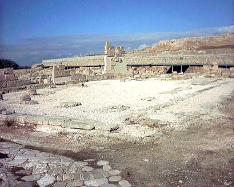 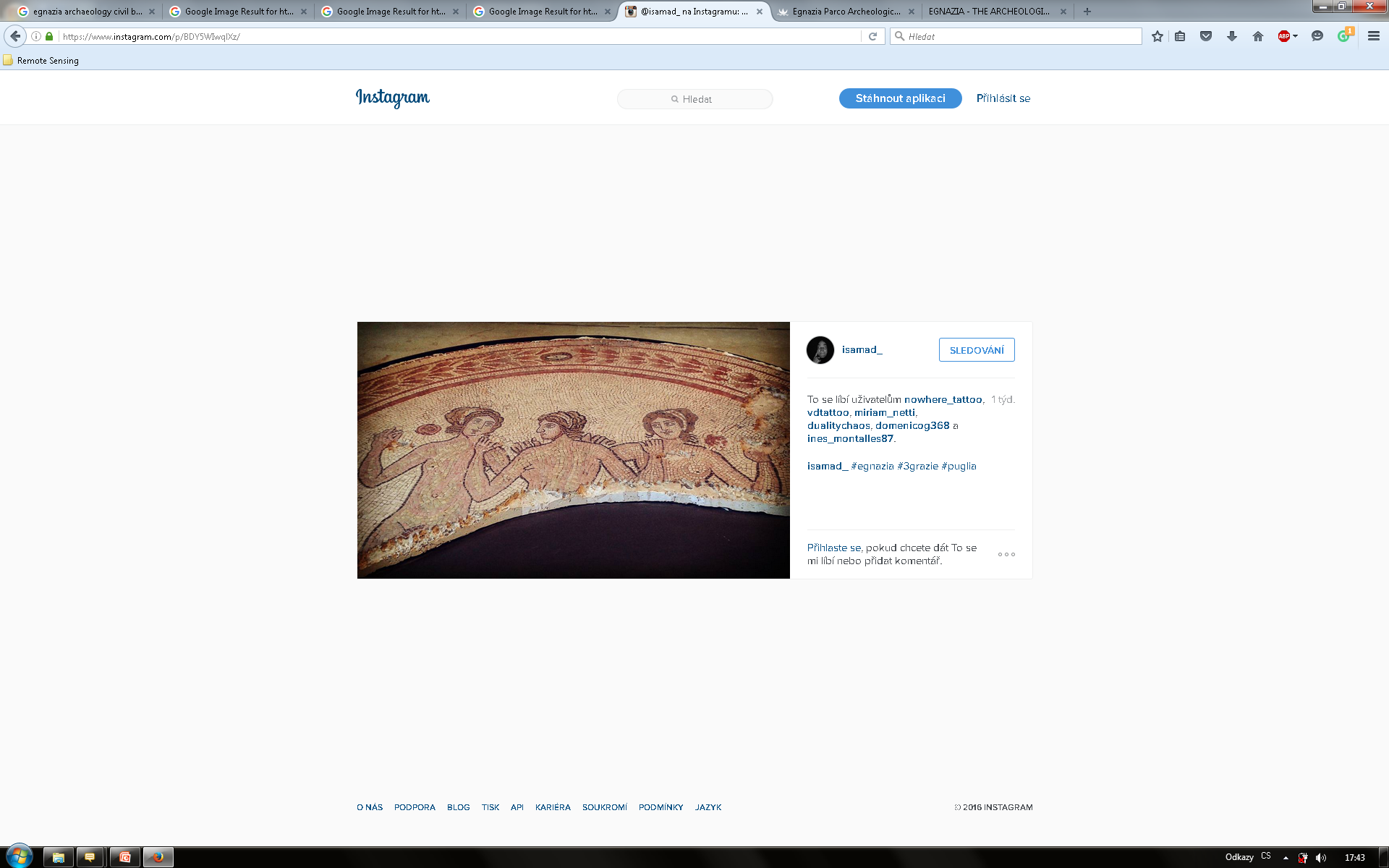 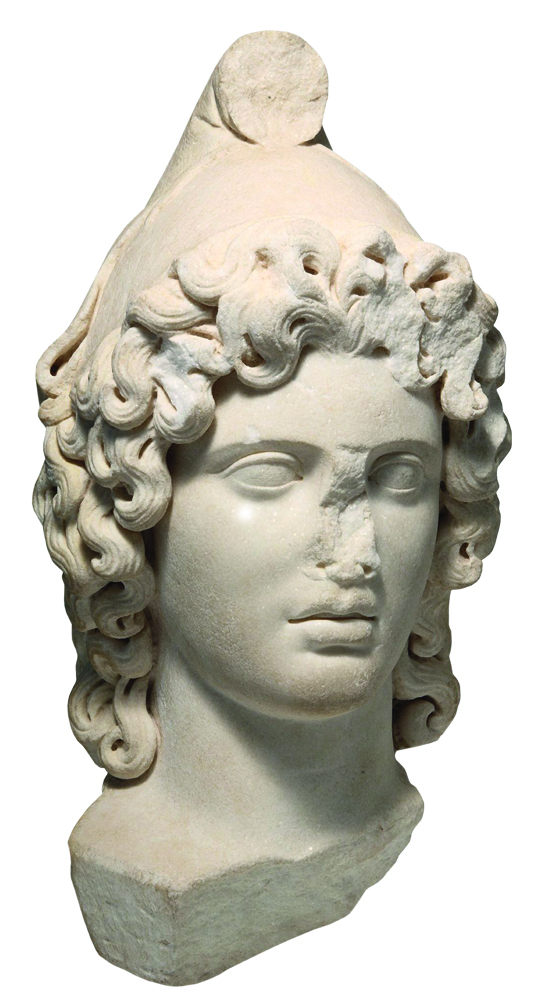 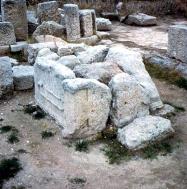 Fórum
 trapezoidný tvar, polovica vykopaná
 na každej strane dórsky porticus a kanál na odtok dažďovej vody
 čestná báza (a stoby po ďalších)
 spojené dlaždeným chodníkom s via Traiana
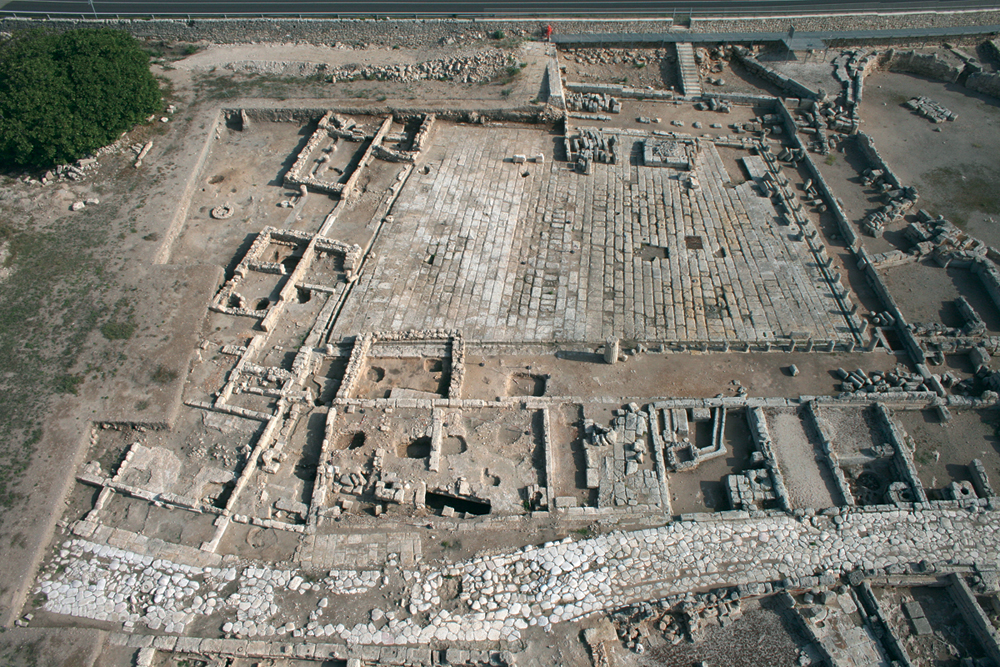 Kryptoportikus
 Štyri ramená rôznej dĺžky
 malá časť vytesaná priamo do podložia
 zvyšok postavený z betónu s omietkou
 skladisko na obilie, alebo spojovacie chodby

Rezidenčná časť
 nepravidelný plán
 domy a dielne ťažko rozoznateľné, zachované len v základoch
 kanály a nádrže na zachytávane dažďovej vody
 na sever od akropoly – prístav (na začiatku principátu)
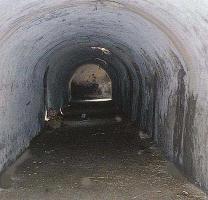 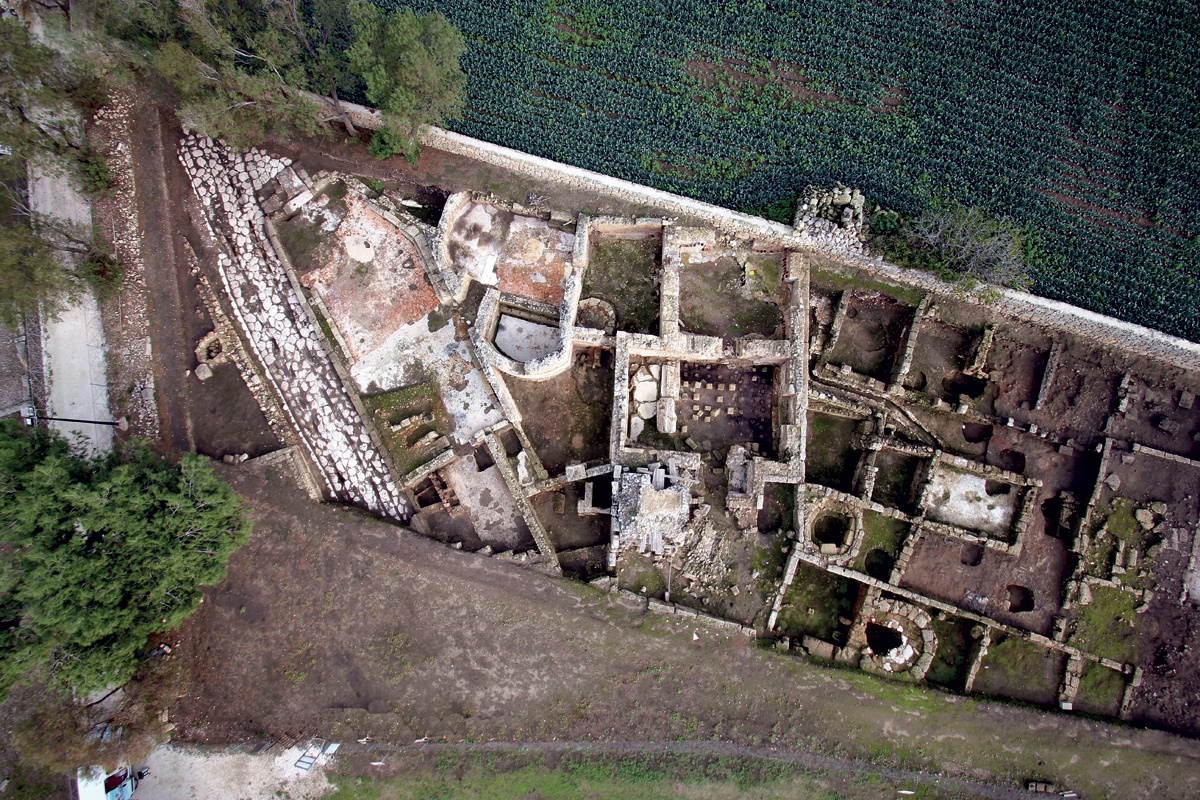 Akropola
 umelý kopec – tvorený medzi 13. stor. BC – 9. stor. AD
 zachovalo sa opevnenie
 na vrchole – základy helenistického chrámu – 4. stor. BC, na začiatku principátu zrekonštruovaný

Ranekresťanské baziliky
Medzi 4. - 6. stor. AD – dve baziliky
a) väčšia 
 baptistérium – episkopálna – Rufentius Egnatinus
 3-lodná, tri vstupy zakryté portikom
 mozaiková podlaha – poškodená
b) menšia na juhu
 rovnaký pôdorys, ale menšia
 na mieste staršej kultovej budovy (farebná mozaiková podlaha)

 zničenie mesta je spájané s nájazdami Gótov, invázia Totilu v 545 AD
 až do 9. storočia mesto obývané malými skupina usadlíkov – upravili si messapinské hrobky na obydlia 
 od 12. storočia používané na stavebný materiál
 19. storočie – vykrádanie hrobiek
 1912 – začiatok systematického archeologického výskumu
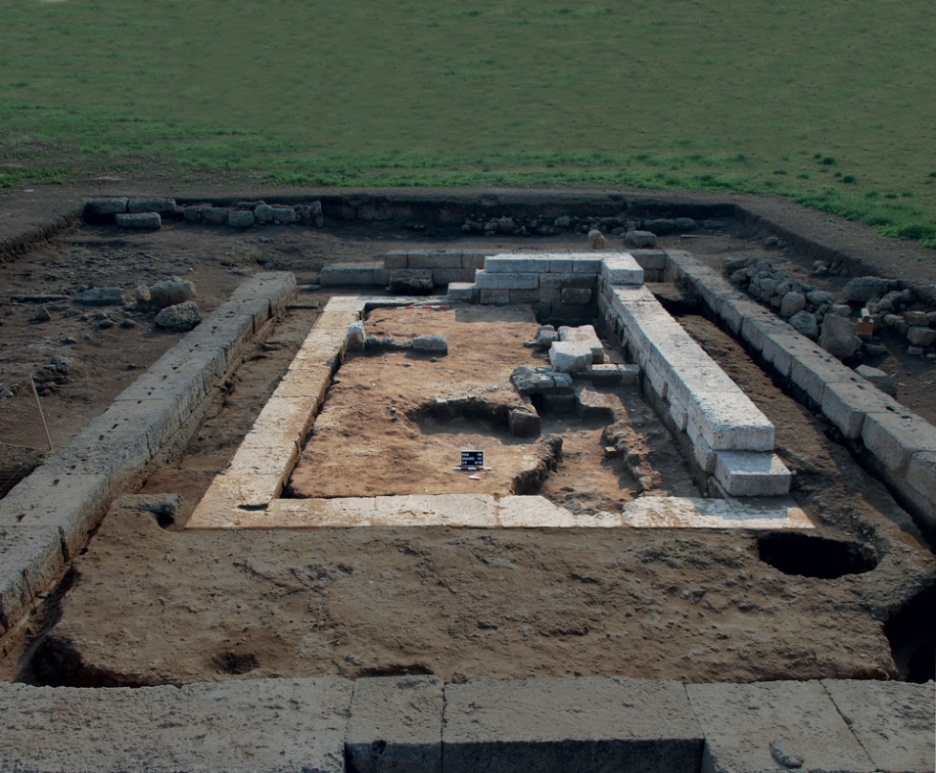 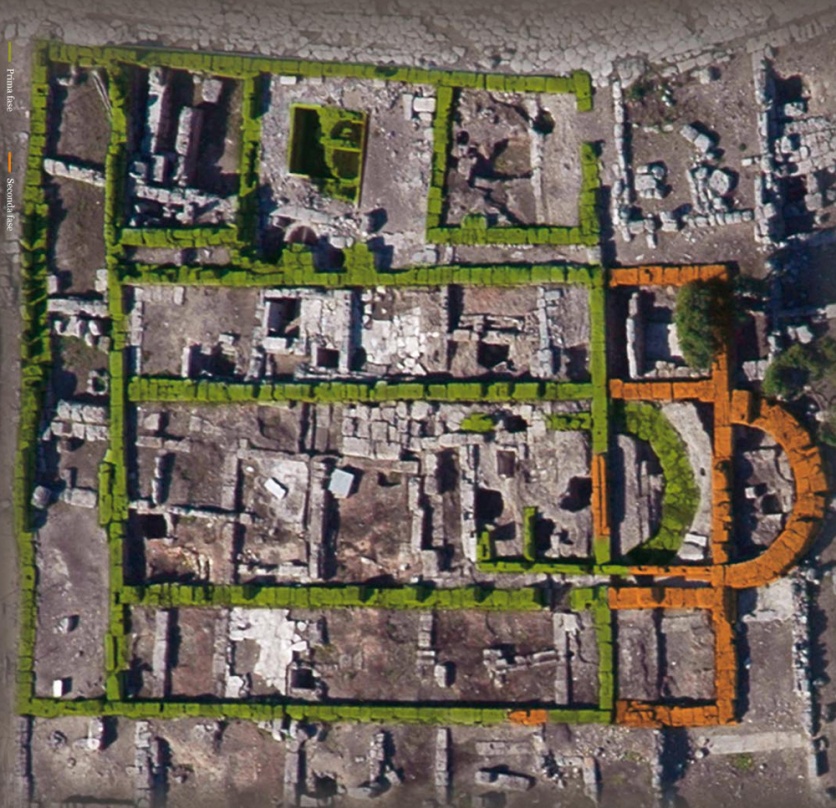 Ordona (Foggia) – Herdonia

 mesto založené kmeňom Daunov, úpadok v 4. stor BC, v tomto období aj stavba opevnenia (2 km dlhé, územie 20 hektárov)
 veľké predrímske osídlenie a nekropola
- mesto striedavo v rukách Rimanov a Hannibala
 Hannibal ho nakoniec dobyl, zničil a obyvateľstvo presídlil do Metaponta a Turi
 mesto sa spamätalo až po výstavbe via Traiana
 dnešné mesto bolo založené v 9. stor. AD
 pamiatky:
Rímske mesto: fórum, bazilika Augustea, časť via Traiana (prechádza mestom), Macellum, chrám z cisárskeho obdobia, amfiteáter, kúpele s mozaikovými podlahami
Daunijské mesto: pod bazilikou – hrobky a domy
Ranekresťanské: bazilika zo 6. stor. AD
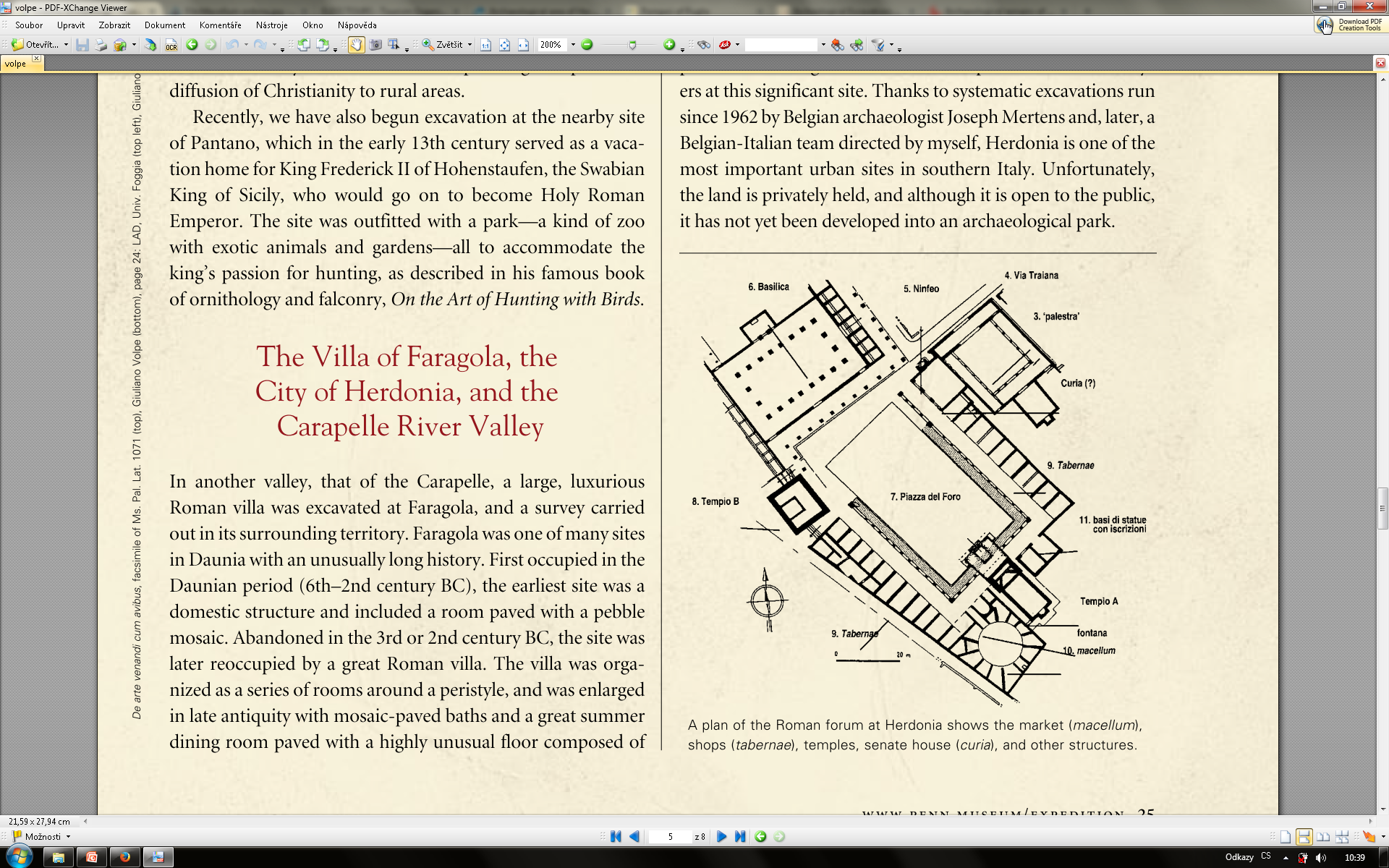 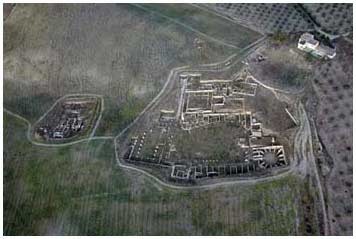 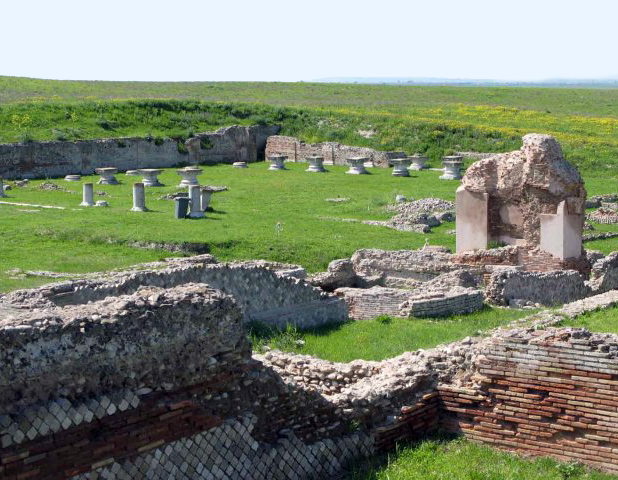 bazilika - opus incertum + jónske stĺporadie, obdobie vlády Augusta, rekonštrukcia, v 109 AD, nemá rovnakú orientáciu ako ostatné budovy na fóre
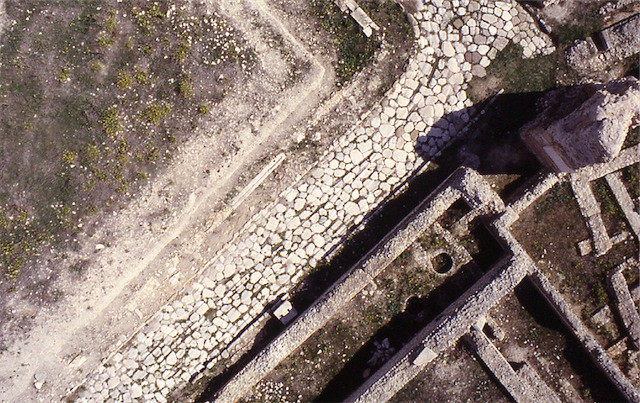 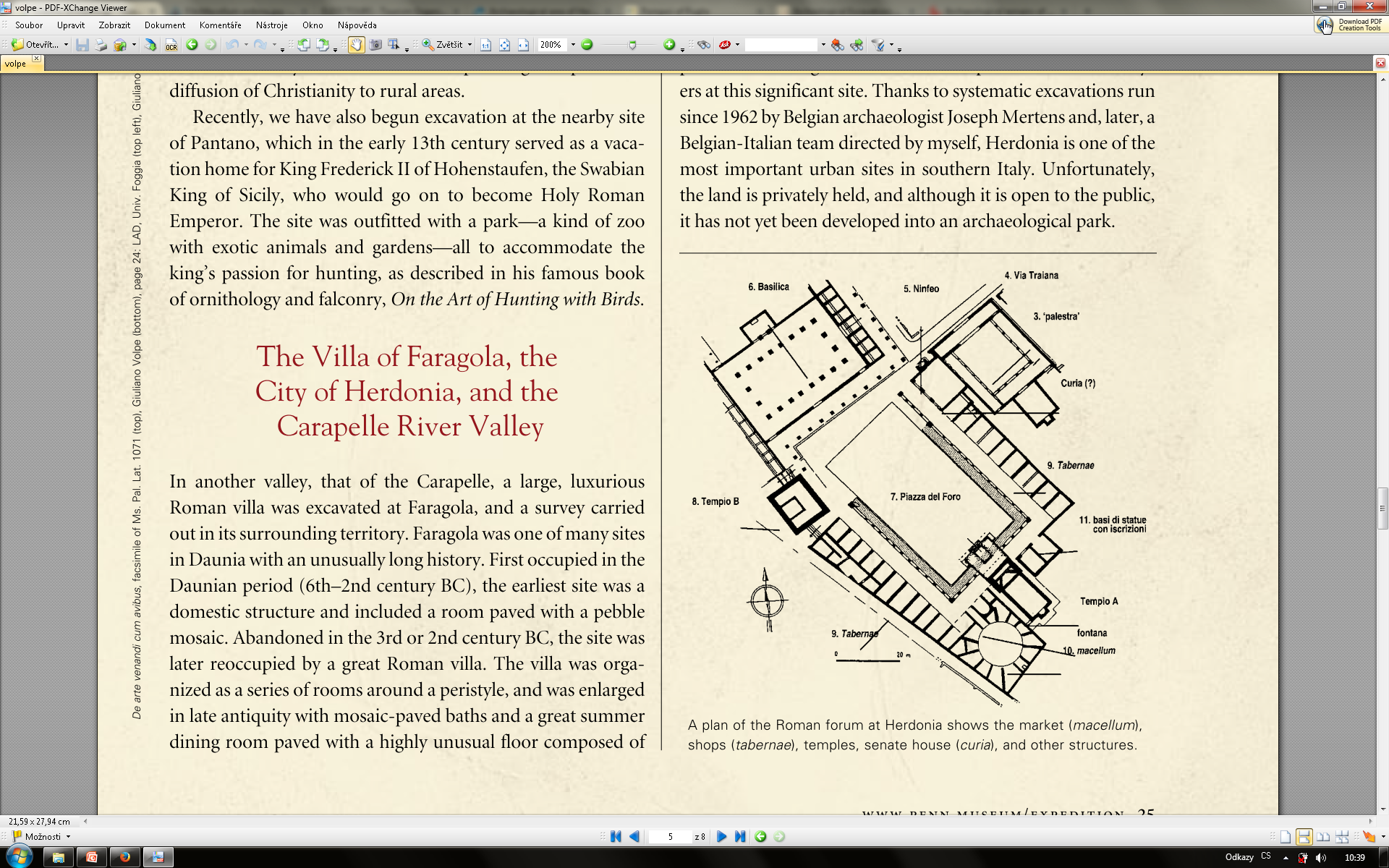 fórum – z 3 strán obkolesené portikami - asi používané ako skladiská
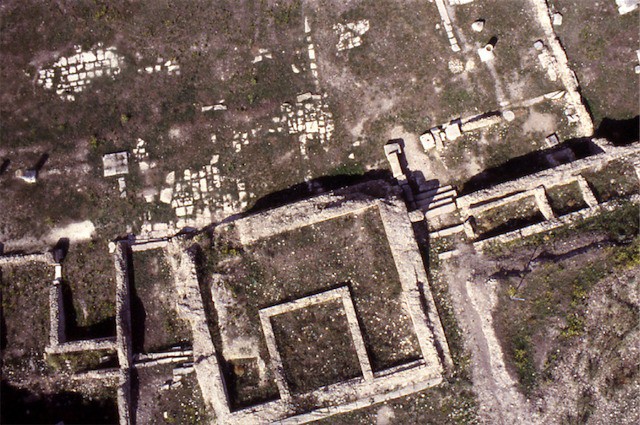 macellum - na JV rohu ohradený štvorcový priestor s obchodmi po obvode a kruhovým dvorom
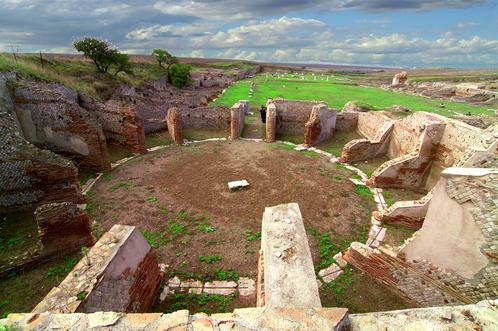 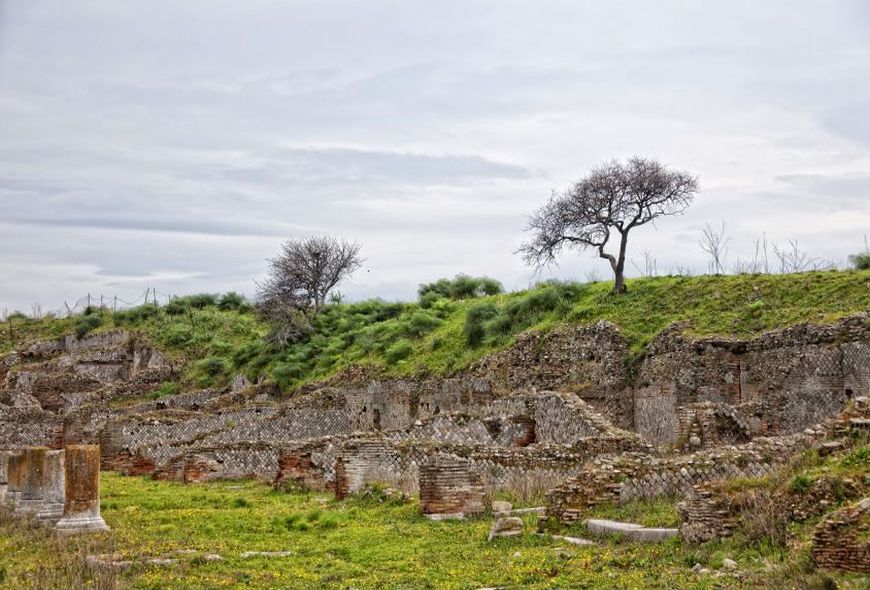 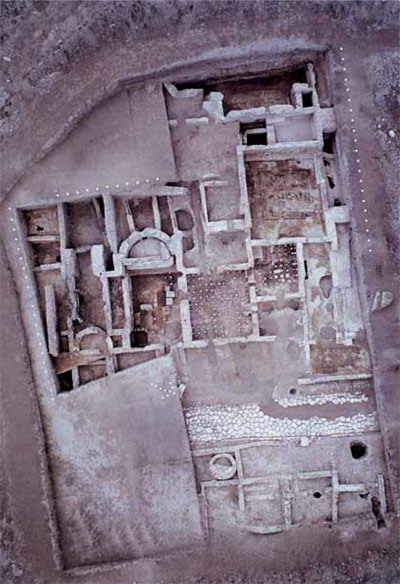 100 m na sever od baziliky – kúpele a základy ranekresťanskej baziliky s 3 apsidami z 5/6. stor. AD
Porto Badisco – Grotta dei Cervi

 prehistorická jaskyňa (jaskyňa jeleňov) – podľa scén namaľovaných na stenách
 nájdená v 70tych rokoch
 jaskyňa pozostáva zo 4 siení, 3 z nich sú pomaľované scénami lovu
 rituály, tance, lov
 komplex je datovaný do stredného neolitu – 3500 – 3000 BC
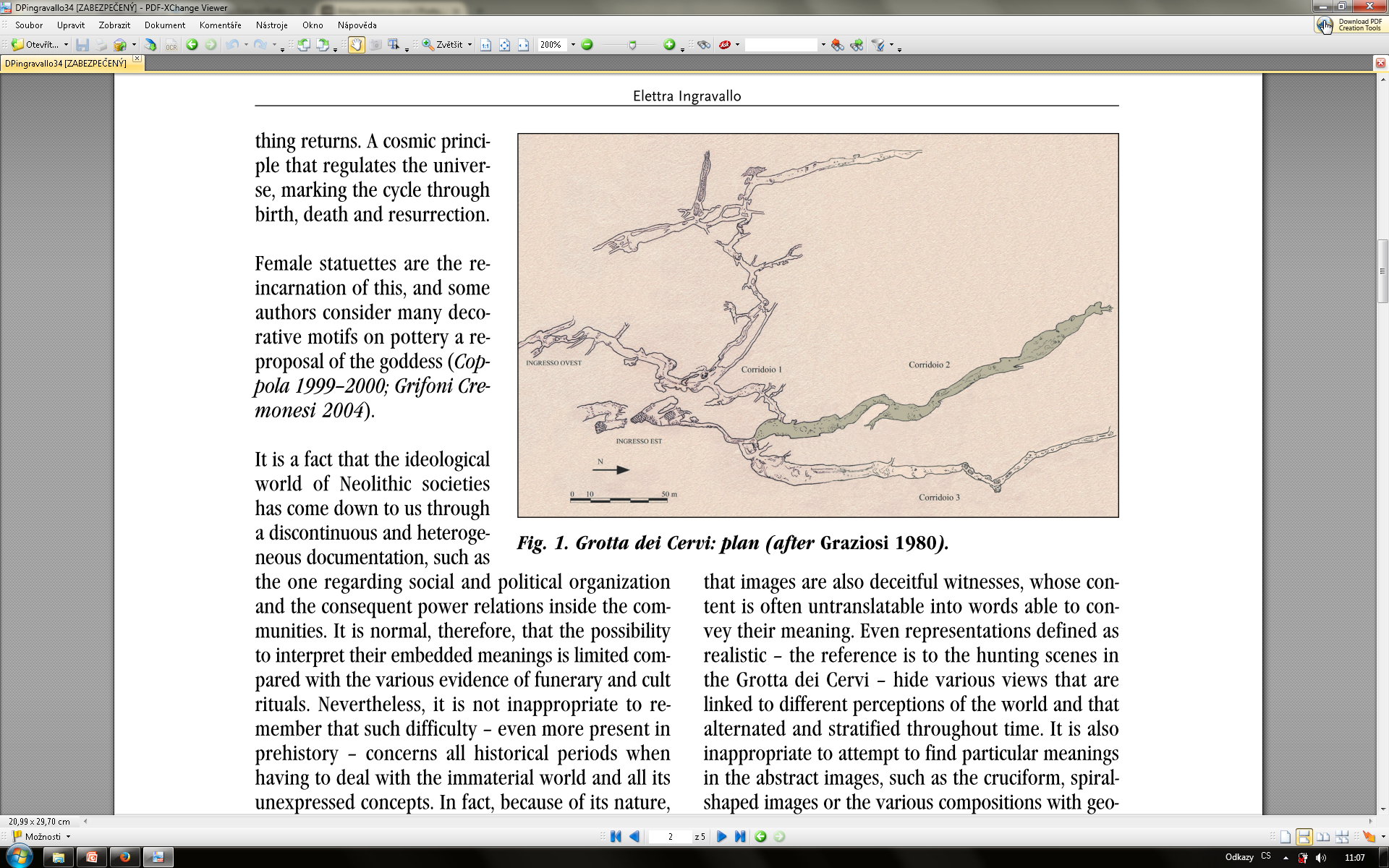 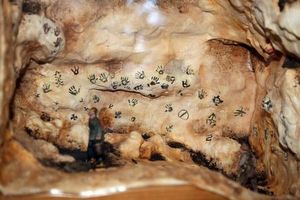 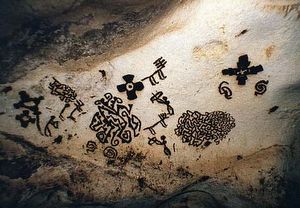 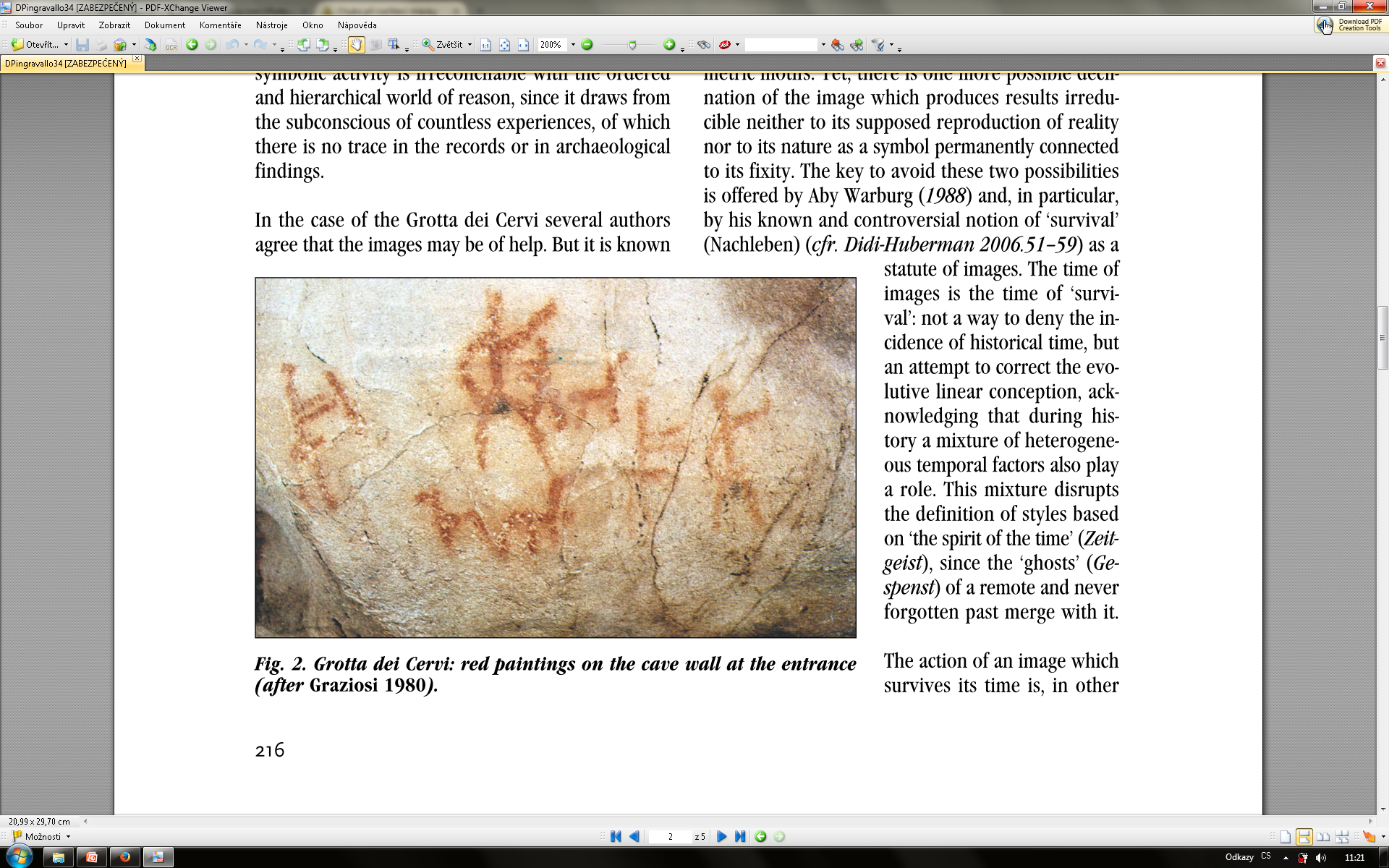 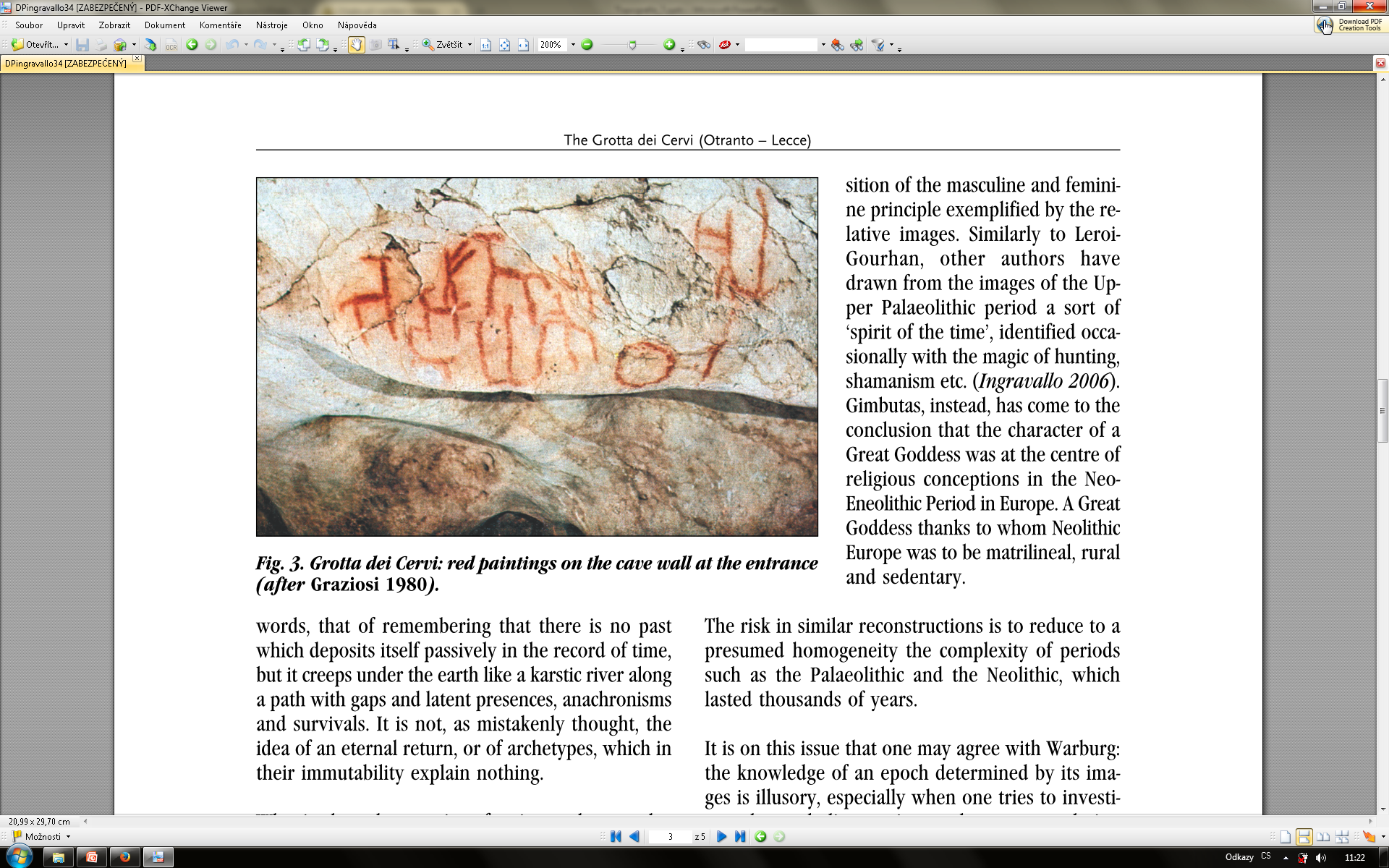 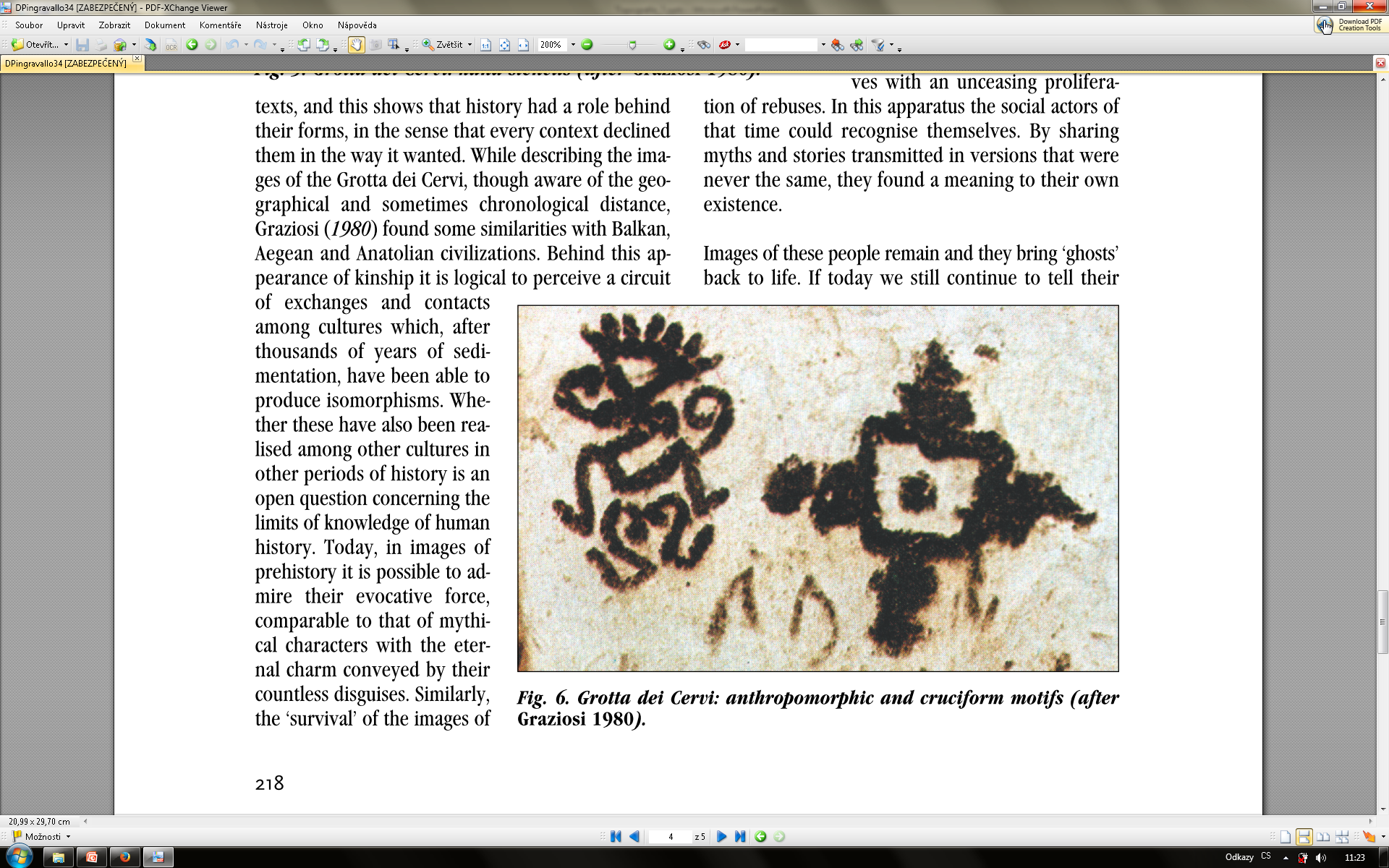 Tarent (Taras)

 hlavné mesto Púglie
 Taras – syn Poseidóna a nymfy Satyrion, Herakles
 spartská kolónia, podľa tradície založené v 706 BC synmi slobodných Sparťaniek (Partheniae) a slobodnými mužmi zo Sparty (ale nemali občianstvo) – Perioeci
 obchodné centrum, vládlo gréckym kolóniám na juhu Talianska
 antické mesto na mieste moderného – jeden z najdôležitejších prístavov, stále využívaný
 úplne prvé osídlenie – na svahu dnešného città Vecchia – dnes ostrov, vykopaný kanál, spájal ich most 
 5. stor. BC – expanzia mesta na východ – opevnenie v dĺžke 5 km uzatvára územie asi 500 hektárov
 209 BC – mesto ovládnuté Rimanmi – Quintus Fabius Maximus
 122 BC – založená kolónia Neptunia
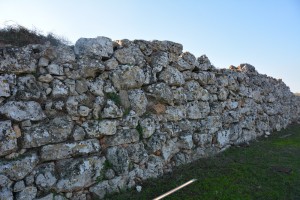 Villa Peripato

 záhrada
 aristotelovská škola
 Museion
 domus – cisárske obdobie
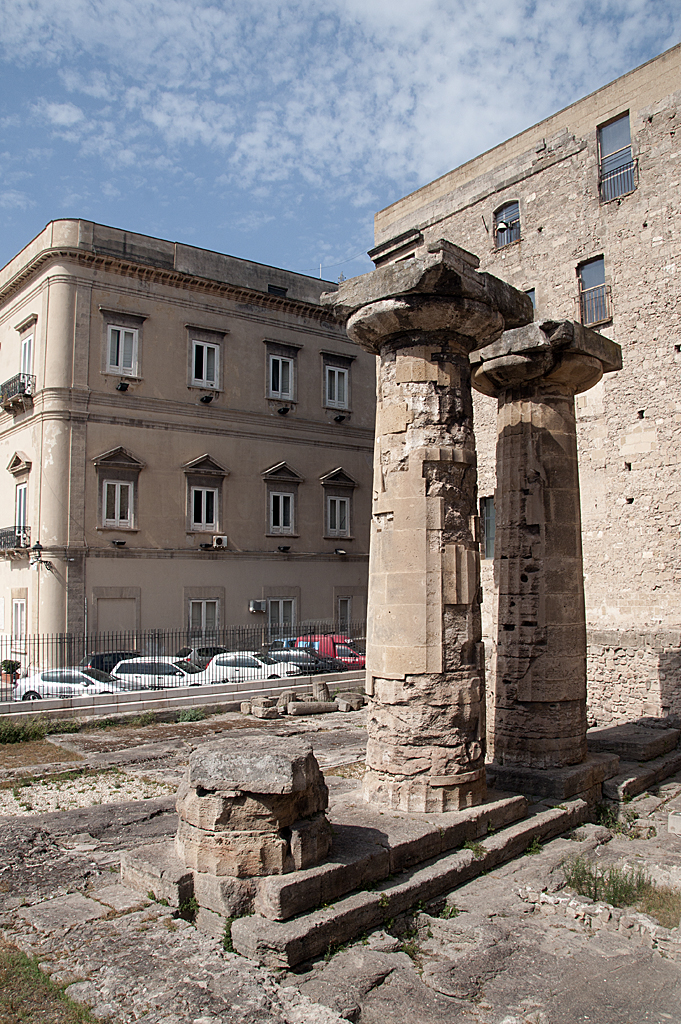 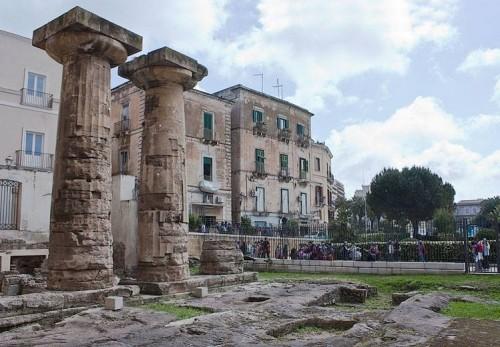 Dórsky chrám
- akropola
 Poseidón (Artemis, Persefone, alebo Hera?)
 na východnej strane úbočia (námestie Castello), blízko radnice 
 najstarší kamenný chrám v Magna Graecia
 6 x 13 stĺpov
 10. storočie – Kresťania
 14. storočie – dielňa na spracovanie hliny
výskum pod kostolom S. Domenico a Largo San Martino potvrdili osídlenie pred príchodom Grékov – pozdná doba bronzová, raná doba železná, vrstvy až do stredoveku
  známa hlavne nekropola  s bohatými hrobkami
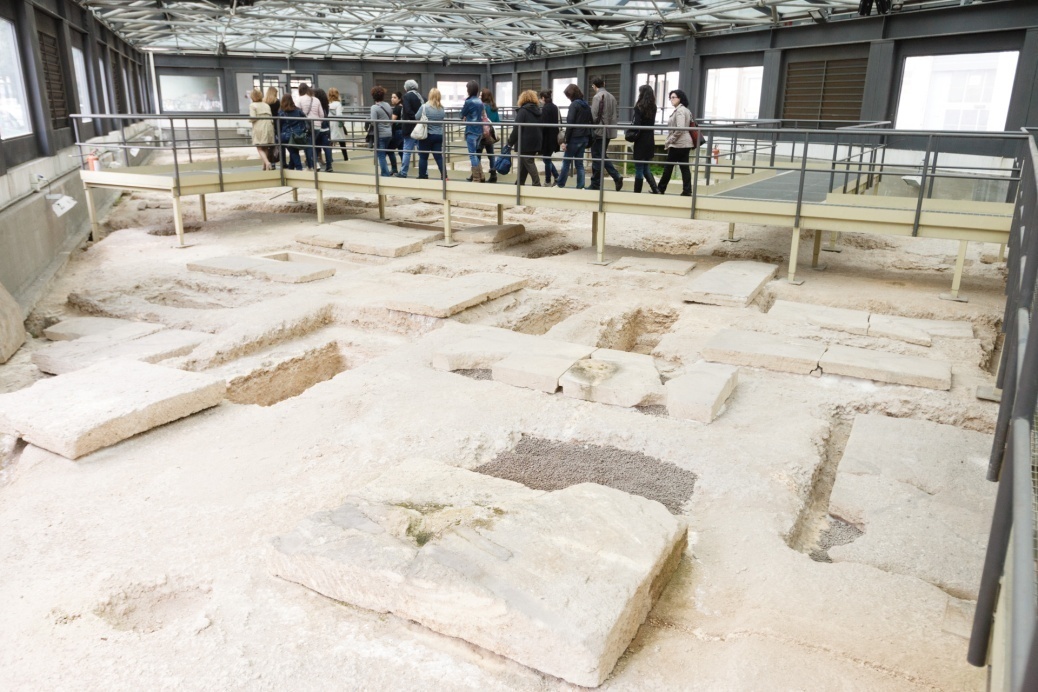 Nekropola na via Marche

 približne 140 pohrebov kon. 7. stor. BC – 3. stor. BC
 nekropola gréckeho mesta
 rozloženie hrobiek rešpektuje priebeh archaických ciest (S-J, V-Z)
 oddelené bloky patriace jednotlivým rodinám
 rôzne typy hrobiek: sarkofágy, hroby vytesané do podložia, hroby typu fossa, kameňom obložené hroby s rovnou alebo sedlovou strechou, komorové hroby
 komorové hroby – najbohatšie, na križovatkách ciest: dromos, pohrebná komora s omietkou a maľbou, vo vnútri pohrebná posteľ vytesaná do kameňa
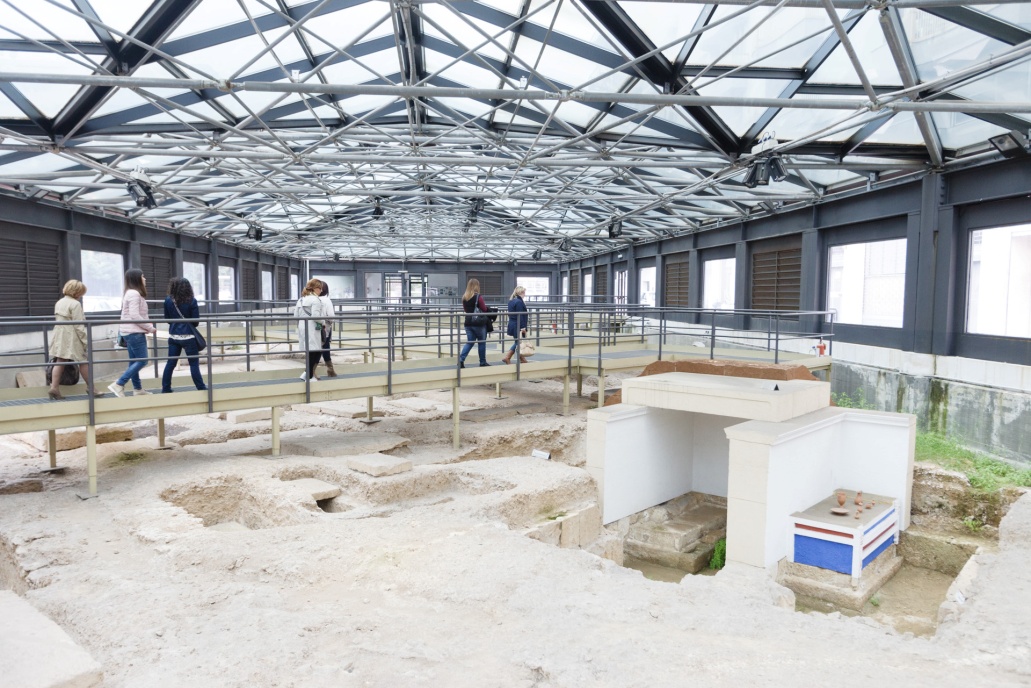 Cripta del Redentore

 hypogeum
 rozdelené na dve časti
a) Umelo vytvorená jaskyňa
b) Komora z rímskeho obdobia – dromos a štvorcová komora, strop jemne do oblúka, v stenách výklenky, pravdepodobne na urny
 v stredoveku – približne 12./13. storočie – fresky vo východnej časti hypogea

Ipogeo delli Ponti Via di Mezzo 

 nekropola obkolesená múrom – 5. stor. BC
 Ranekresťanská hrobka – 8 pohrebov, 11 hrobiek typu fossa (každá pre až 4 mŕtvych)
 hroby – 4. – 5. stor. AD
 hroby typu fossa – obdĺžnikový tvar, rozmiestnené v skupinách po 3, zakryté kamennou doskou, vo vnútri maľované
 vykradnuté už v staroveku
 v blízkosti depozit severoafrickej keramiky a lámp s kresťanskou tematikou – používané počas funerálnych obradov
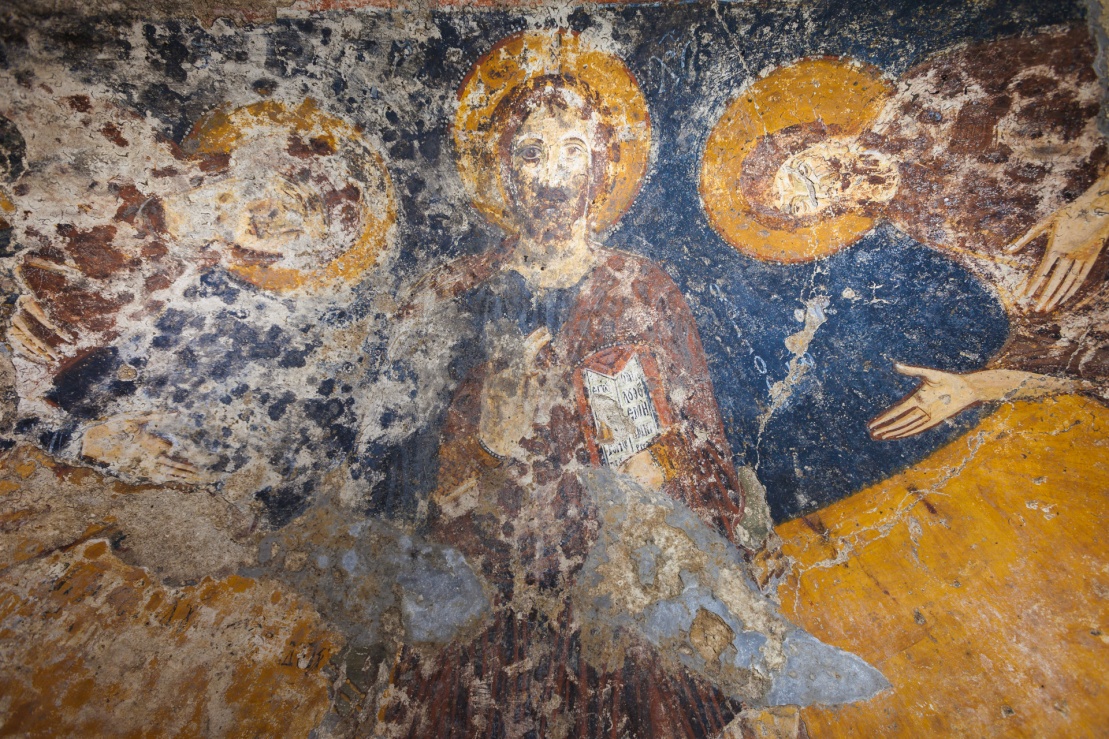 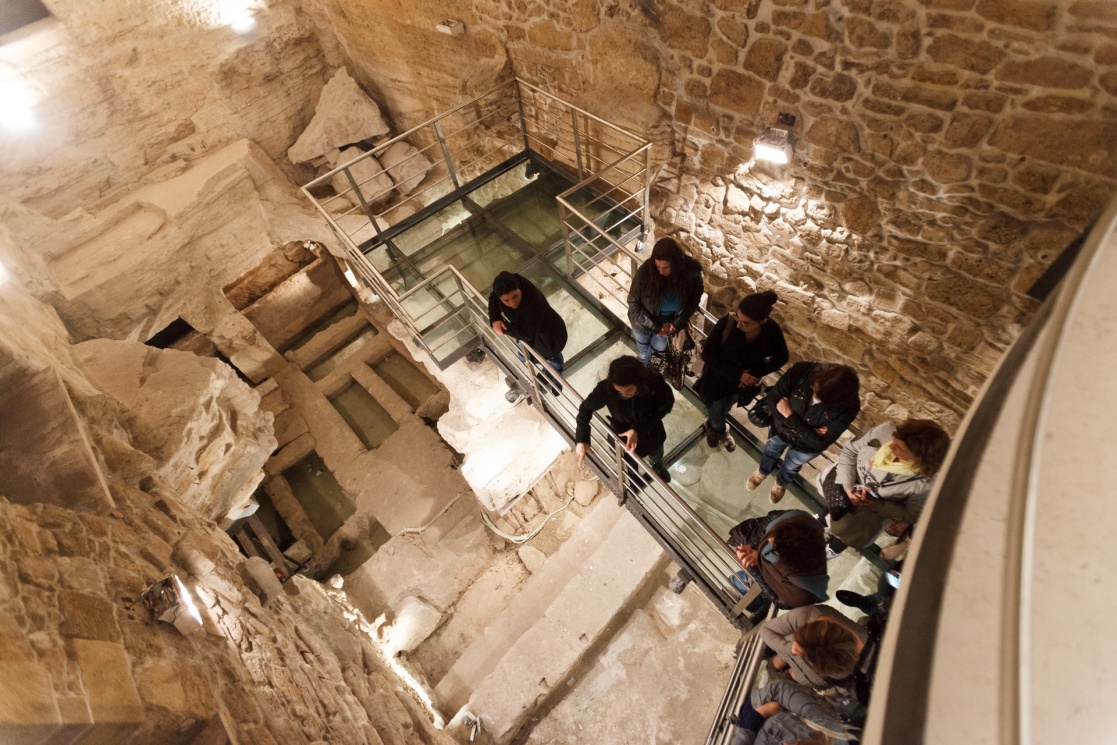 Tomba a camera di Piazza Pio XII 

 hypogeum, zač. 3. stor. BC
 dromos s kamennými dverami, malý vestibul a pohrebná komora – vytesané v podloží
 stále viditeľná dekorácia – maľby
 na každej strane – pohrebné postele (klinai) s vankúšmi a volutami, žltá a červená maľba



Tomba degli Atleti 

 kon. 6./zač. 5. stor. BC
 obdĺžnikový tvar, v strede dva dórske stĺpy
 interiér pripomína andron – miesto banketu v Grécku
 7 sarkofágov (jeden nepoužitý) – po obvode miestnosti (lehátka)
 v strede nájdených množstvo fragmentov keramiky používanej pri stolovaní
 panathenajská amfora, reliéf
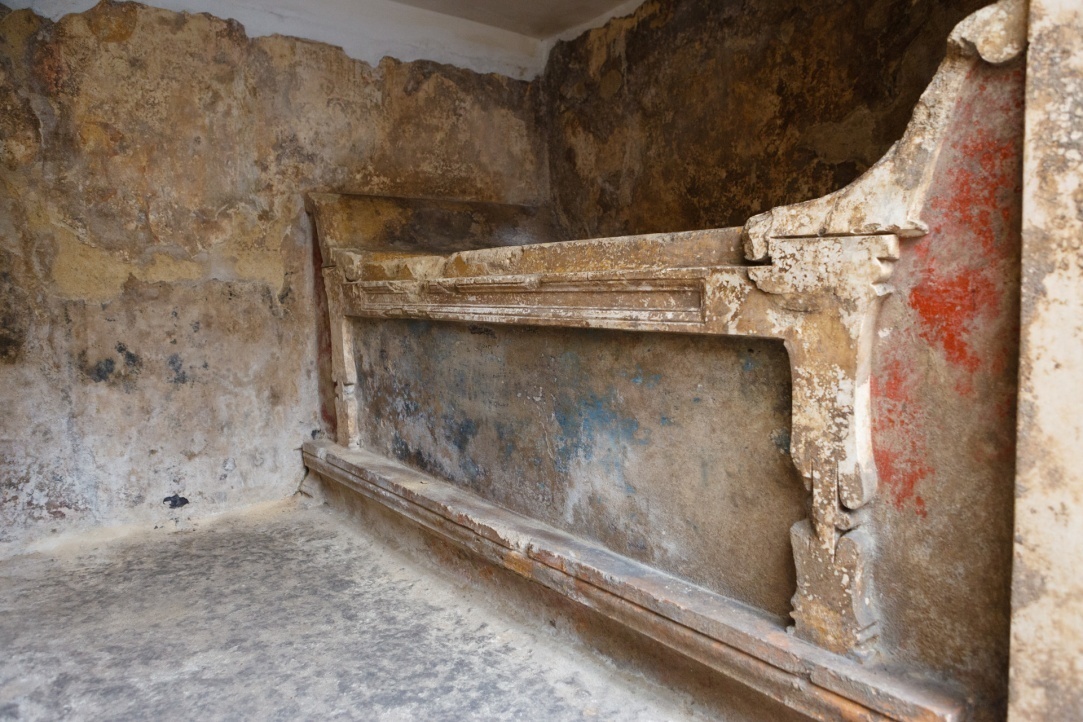 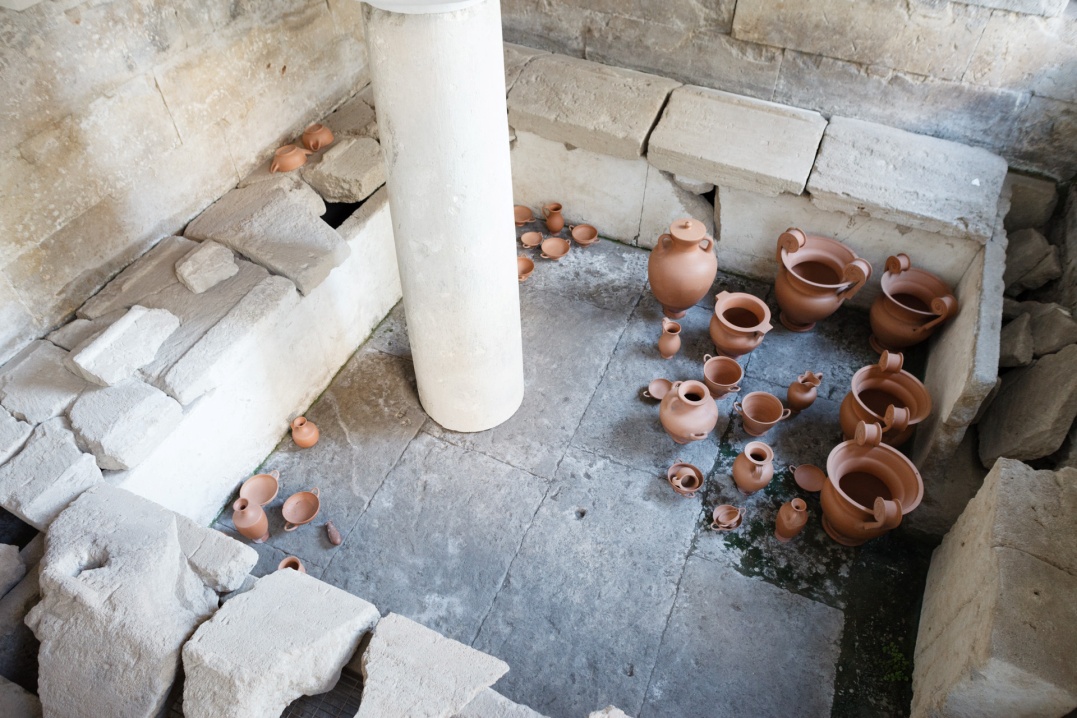 Tomba a quattro camere di Via Pasubio 

 hypogeum
 vlastnila vysokopostavená rodina – 4. - 3. stor. BC
 architektonické prvky – naiskos – funerálny monument obyčajne obsahujúci kultovú sochu (našli sa fragmenty)
 unikátny pôdorys – dom typu pastas
 dromos, dlhá chodba, po stranách 4 pohrebné komory – dórsky rád
 steny s omietkou a maľbou
 zdobená rímsa – meander (červeno-modrý)
 vstup do komory – kamenné dvere po stranách polostĺpy
 vo vnútri komory (na osi) – pohrebná posteľ (monolitická), ostatné komory – drevená posteľ
 vrstva omietky na spoji vo dverách – zapečatenie komory
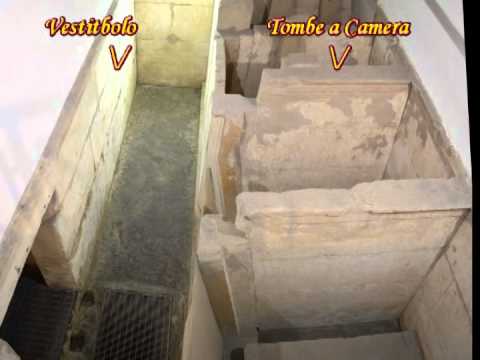 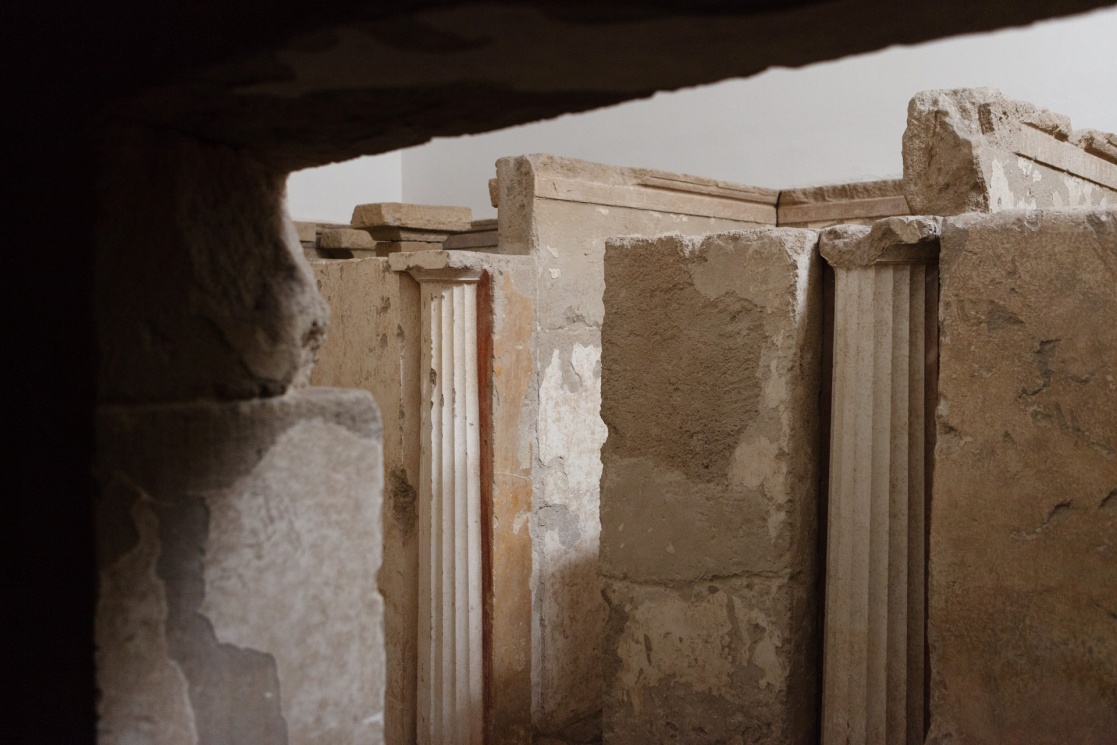 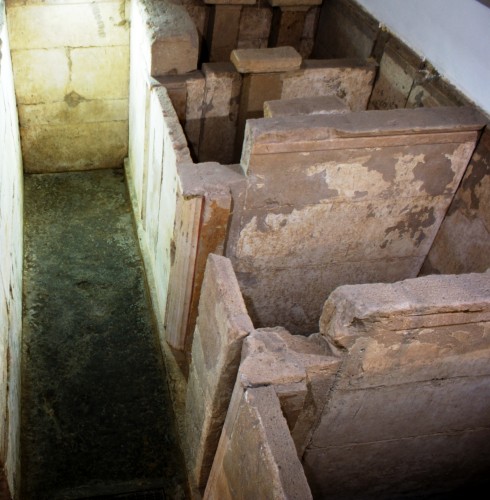 Umenie
 razili mince – nomos – delfín a hippocamp
 centrum výroby keramiky – 4. stor. BC: maliar Lykurga, maliar Gioa del Colle, Dáriov maliar, Maliar podsvetia... (krátery, loutrophoroi, paterai, oinochoai, lekythois, taniere na ryby)
 časté dekoratívne florálne motívy
 typické vázy: jedna strana scéna naiskos, druhá strana grécke mytológia
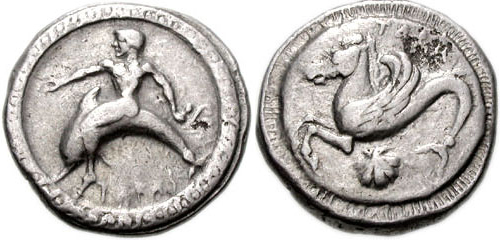 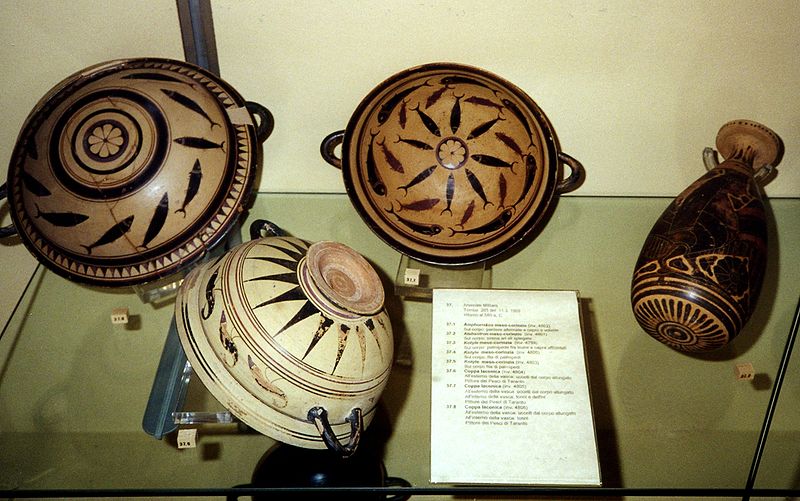 Brindisi

 dôležité mesto Messapov
 známe hlavne prístavom v tvare jelenieho rohu (aj meno podľa jeleňa – v messapijskom jazyku – brentesion)
 224 BC – rímska kolónia – dôležité prístavisko a prekladisko, otvorilo možnosti kontaktov s východom – po predĺžení via Appia
 v meste dodnes viditeľné: 
a) zbytky opevnenia
b) monumentálna budova
c) rímske domy
d) messapijské mesto – pod základmi moderného divadla
- blízko prístavu – 2 bázy, ktoré niesli stĺpy – len jedna in situ, pri Lecce sú ďalšie – signalizovali koniec via Appia
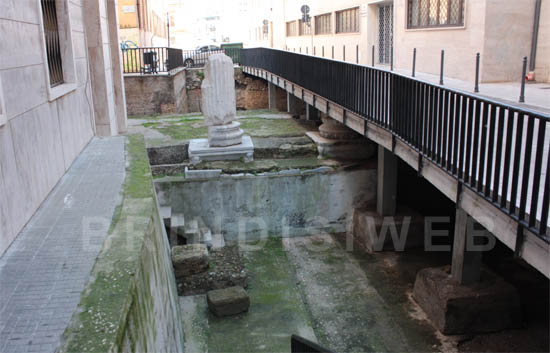 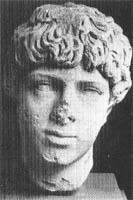 Bronzy z Brindisi

 objavené v 1992
 cca 700 bronzových fragmentov, z nich 200 identifikovateľných
 dve mužské torzá v životnej veľkosti (zač. principátu), dve hlavy barbarov, dve mužské hlavy (jedna z nich podobná potrétru Tiberia, druhá pripomína Caracallu), dve ženské hlavy, jedna detská hlava, fragmenty kolosálnej sochy (Nike?)
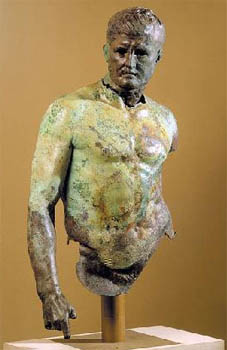 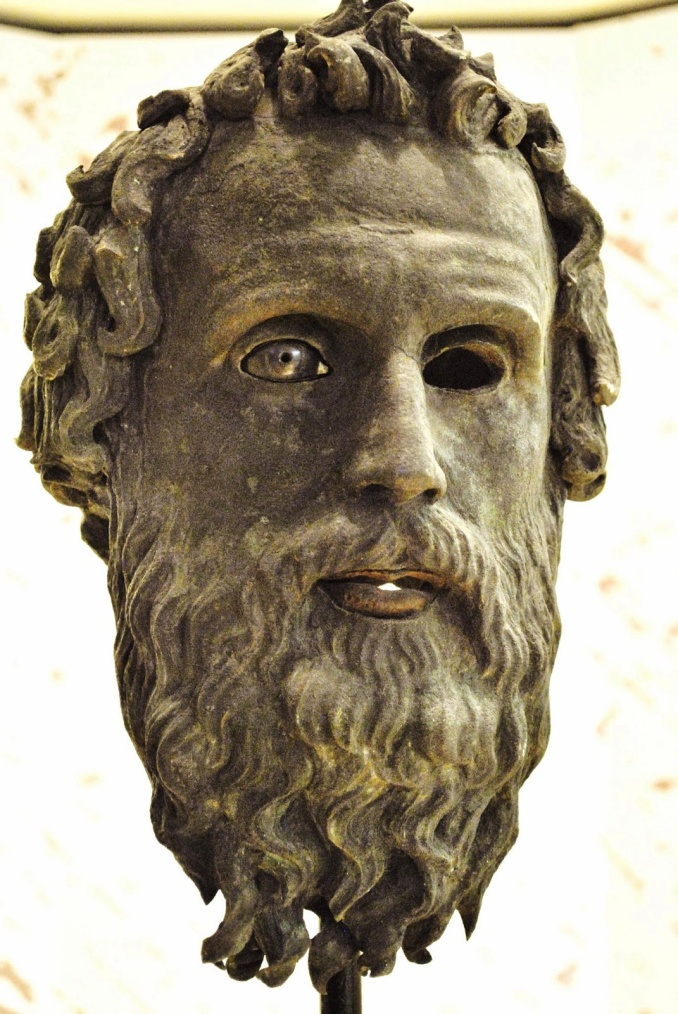 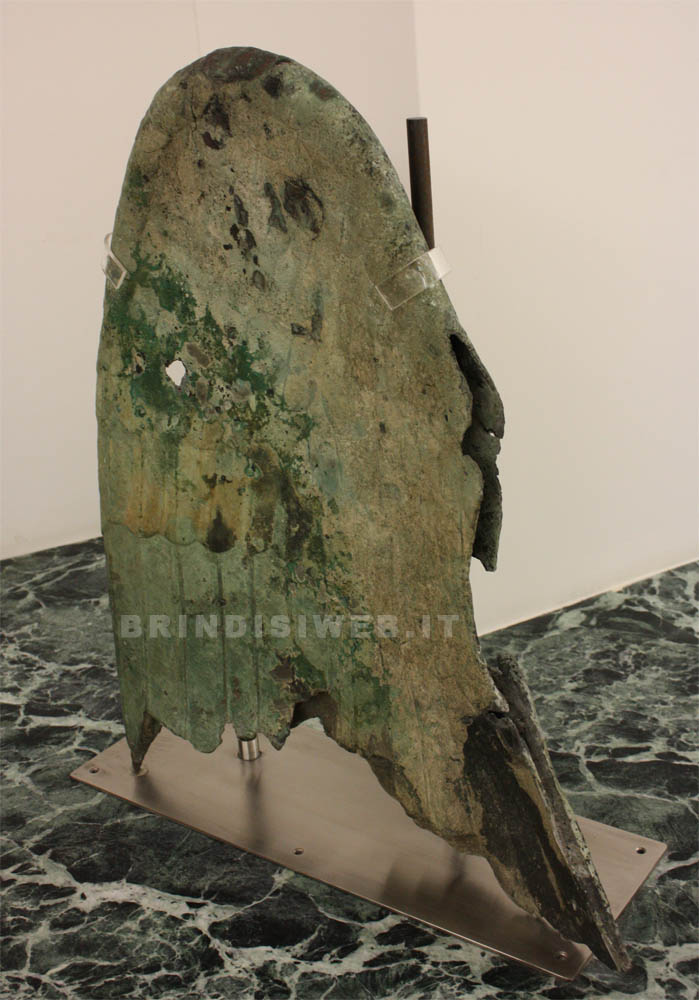 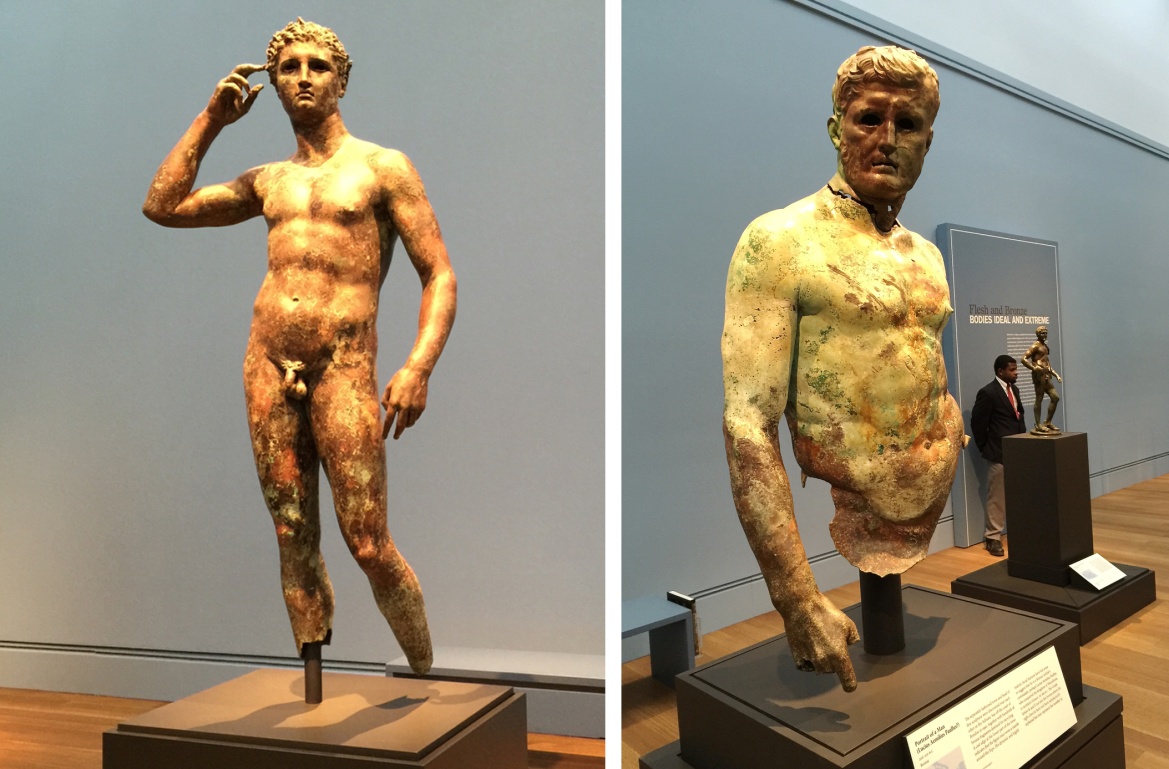 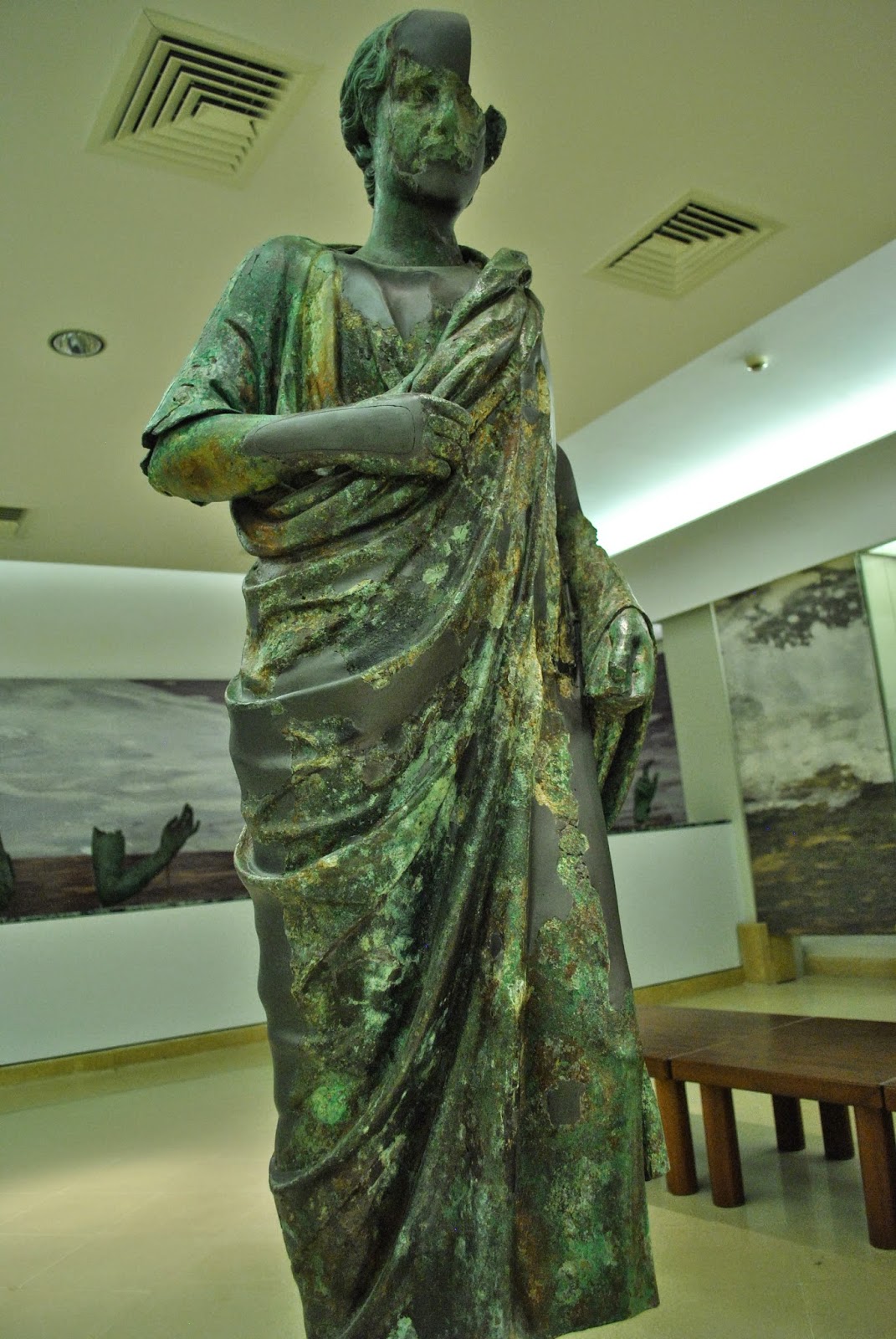 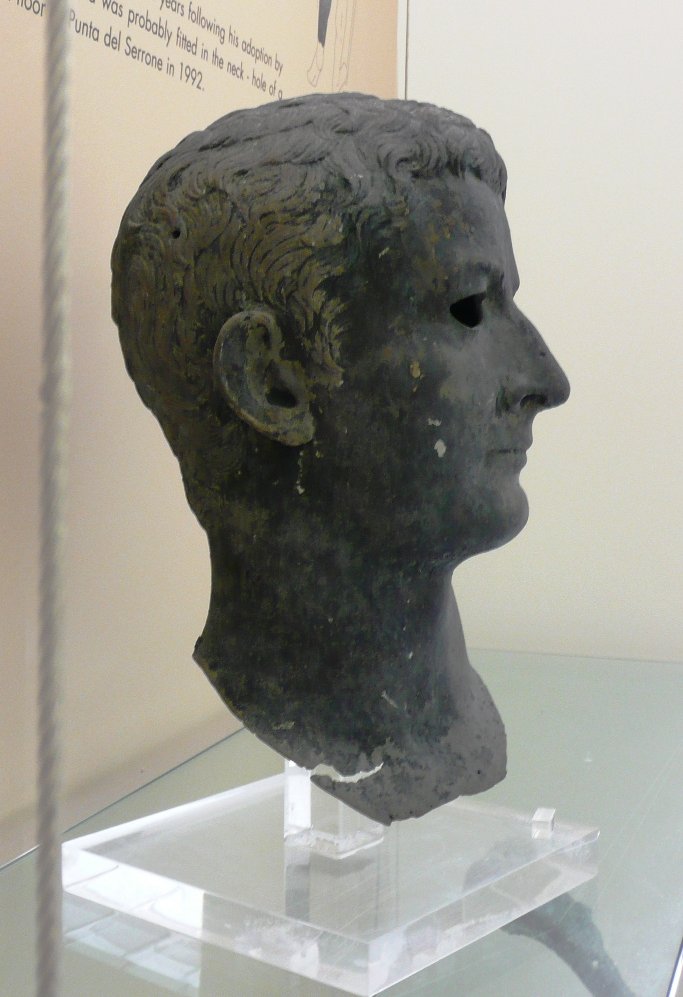 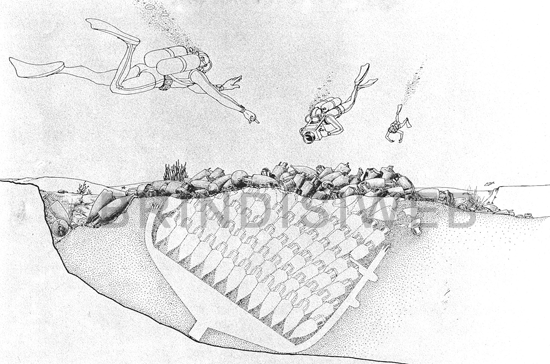 Punta Penne
 Santa Sabina
 Punta del Serrone
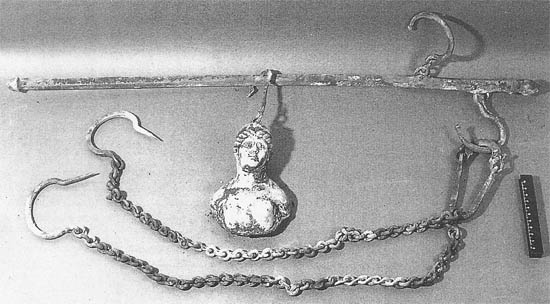 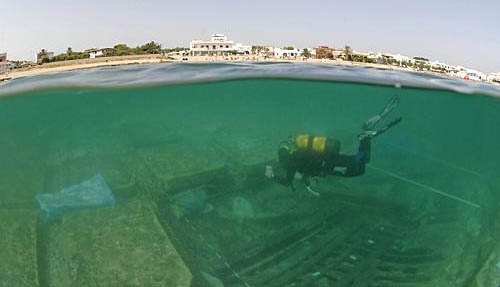 Lecce
Antické mesto Lupiae
 jedno z hlavných miest Puglie
 len min. nálezov z predrímskeho obdobia – ipogeo Palmieri (v rovnako mennom paláci) – výzdobu tvorili kariatydy a boj, práca tarentského umelca, 4. stor. BC
 predrímske obdobie – hlavne hrobky, ale nepotrvrdzujú teóriu o osídlení oblasti pred Rimanmi
 102 AD – založená kolónia – umiestnená pri via Traiana – následne vzostup stavebných prác
 z rímskeho mesta: divadlo (cavea opravovaná v 2. stor. AD), amfiteáter – z obodbia vlády Augusta – množstvo prestávb, schodisko v aréne, dekorované scénami lovu – 4. stor. AD
Rudiae (blízko Lecce)
Mesto v Messapii, slávne – narodil sa tam básnik Ennius
 niekoľko monumentov:
a) Opevnenie – 2 okruhy, 1400 a 3600 m, tufové bloky
b) Ipogei tombali a camera – v skale
c) Ulice s nepravidelným priebehom
d) Niekoľko väčších budov – na S – amfiteáter (dnes už len depresia v zemi)
Cavallino
5 km dlhé hradby – najprv identifikované pomocou leteckej prospekcie
 opevnenie najstaršie v južnom Taliansku – na konci 6. stor. BC, sprevádzané priekopou, predsunutá 3-4 m, široká 4 m, hlboká 2 m
 hradby na niekoľkých miesta pretínajú chatrče z doby bronzovej
 z archaického obdobia – väčšia budova – lokalita Ajera – menší palác s miestnosťami rozloženými okolo dvora, kde boli použité mnohé architektonické, grécke fragmenty – napr. hlavica veľmi pekne spracovaná
Roca Vecchia
Malé osídlenie na Adriatickom pobreží
 opevnenie – štvorcové kvádre, dobre opracované – okruh asi 1200 m, časť pod morom, presunutá priekopa, S a JV brána
 nepoznáme antické meno – La Roche sa vzťahuje k stredovekému hradu postavenému okolo roku 1350
 hrobky v skale
 všetko pochádza z 4/3 st. BC
Manduria
Mesto v Messapii
 3 okruhy opevnenia – najstarší je najviac vo vnútri (5. stor. BC), 2. je s priekopou (4.stor. BC) – zomrel tu spartský kráľ Archidamos, ktorého Tarenťania zavolali na pomoc v boji proti Messapom, 3. stor. BC – posledný okruh s veľkou priekopou – pri nej viditeľné veľké množstvo zárezov do skaly – fosse tombali